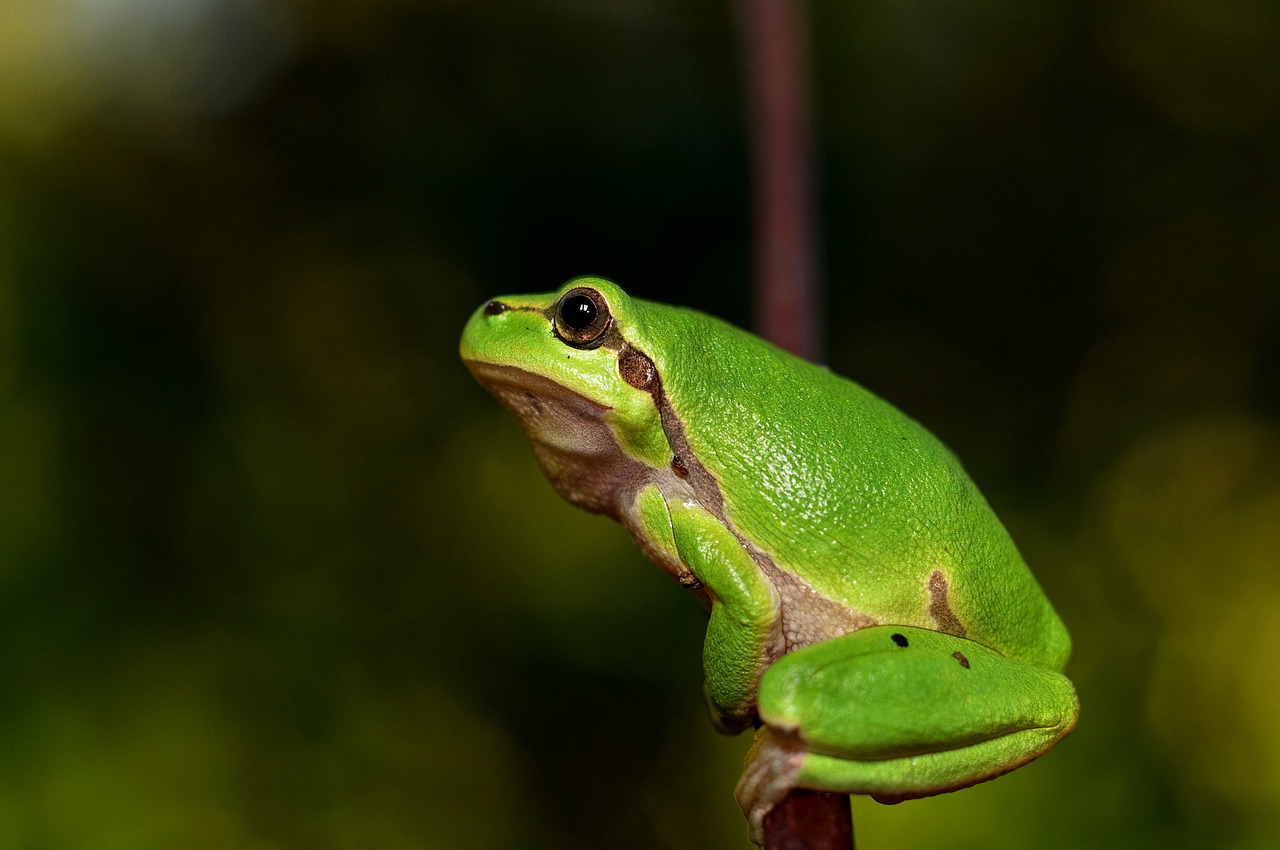 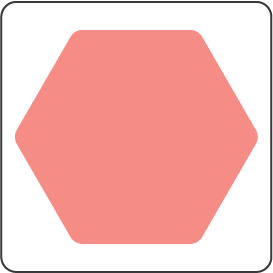 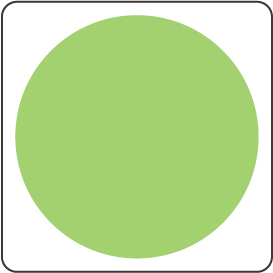 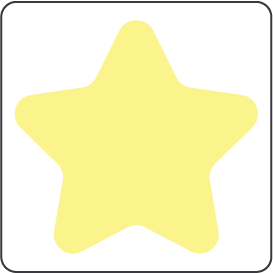 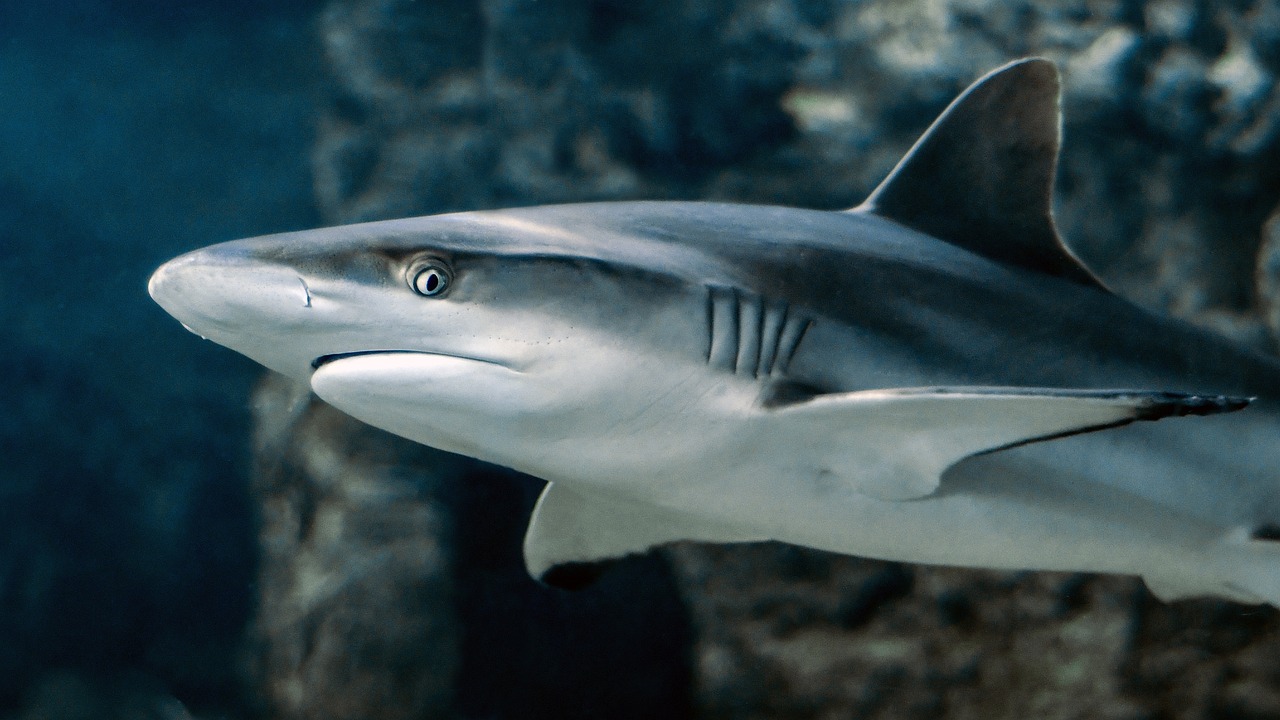 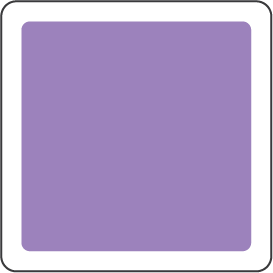 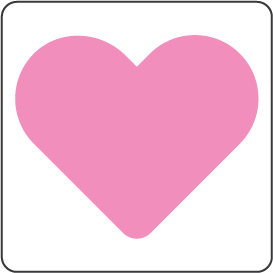 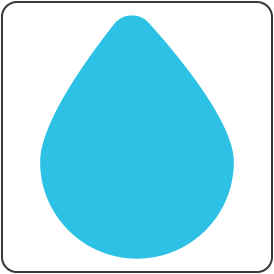 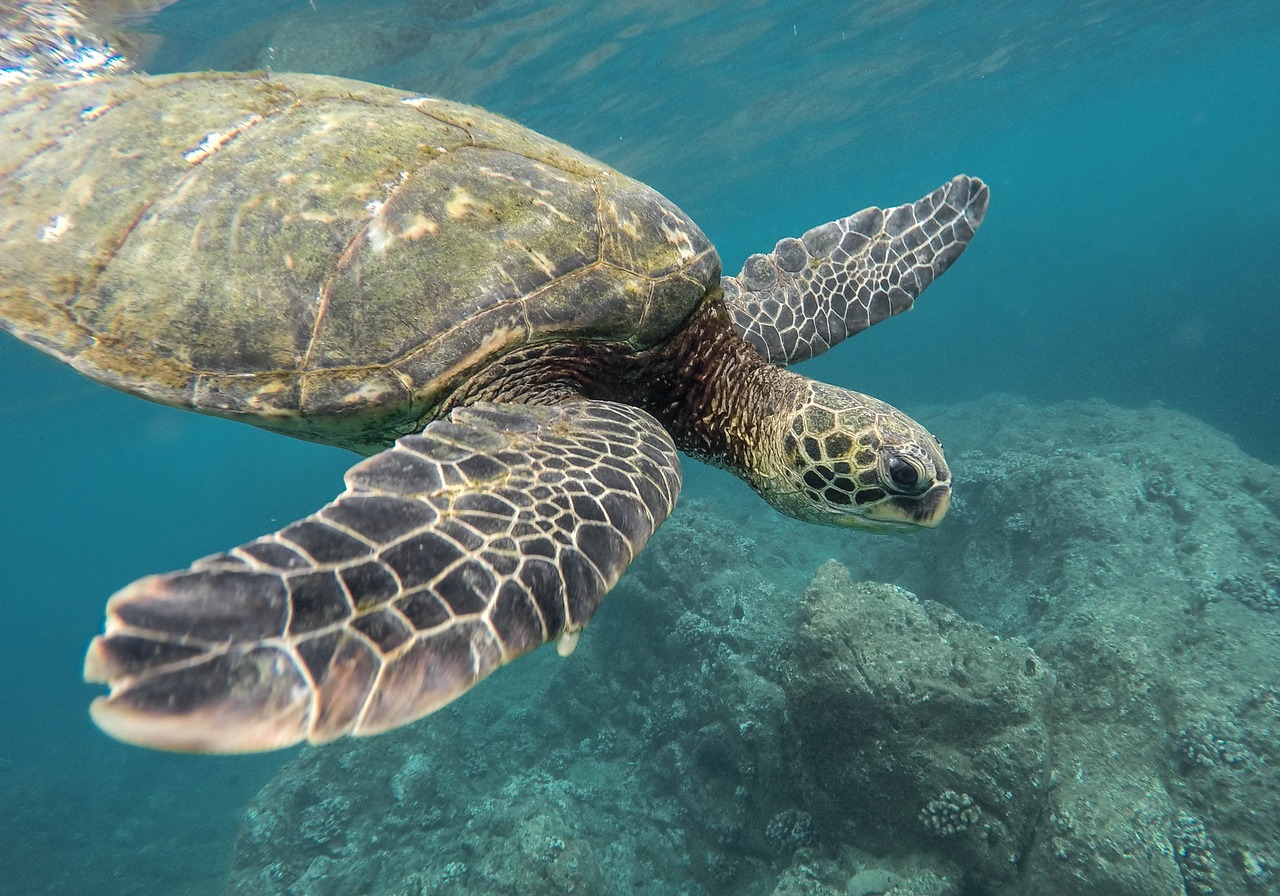 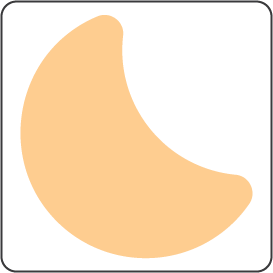 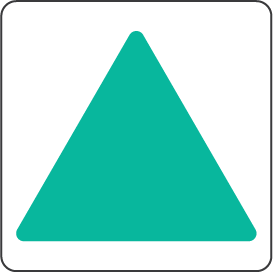 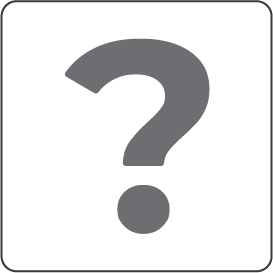 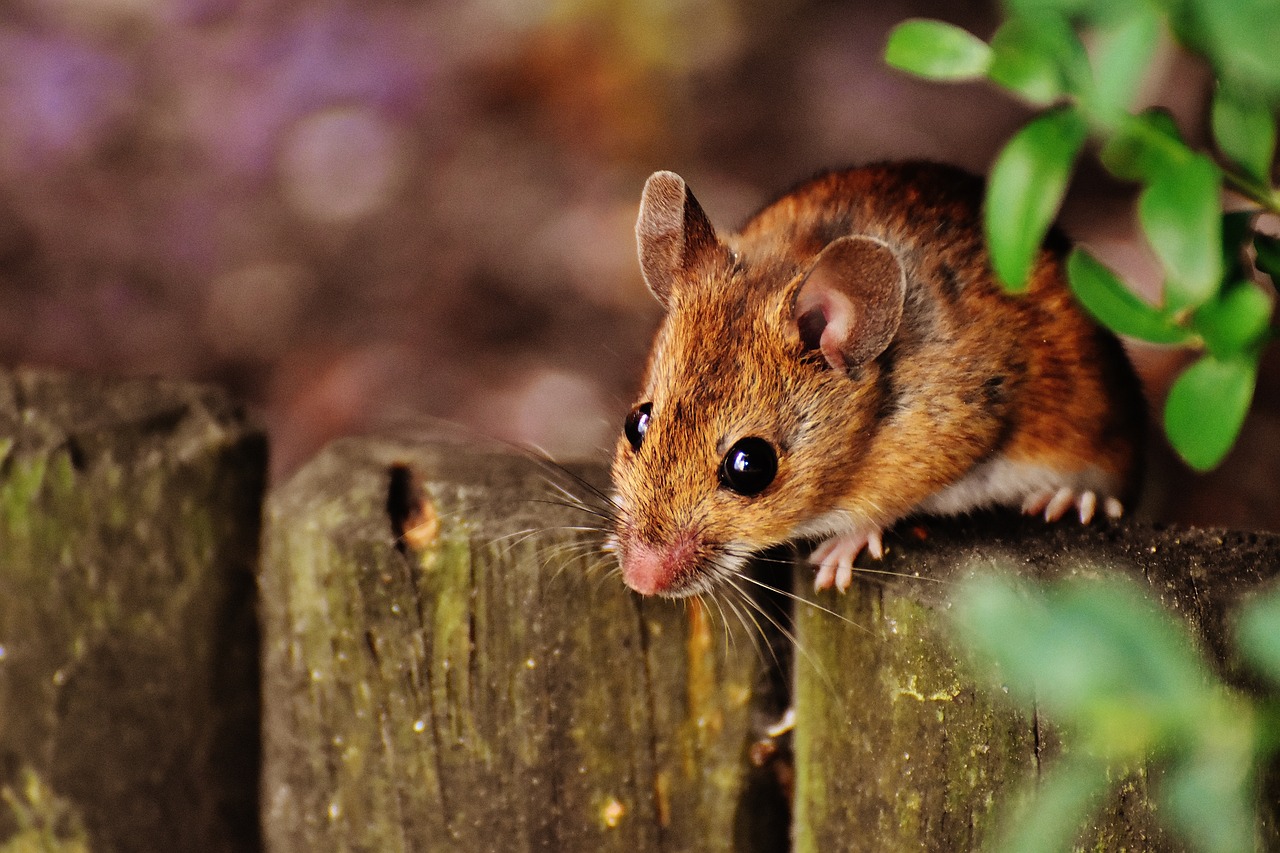 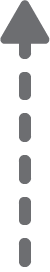 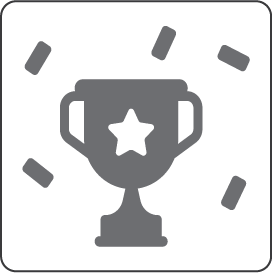 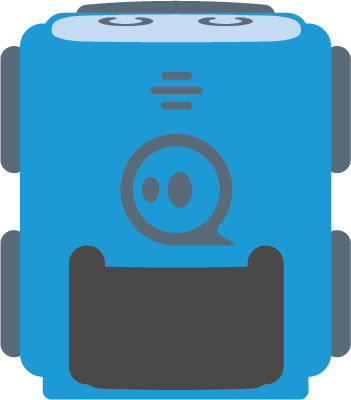 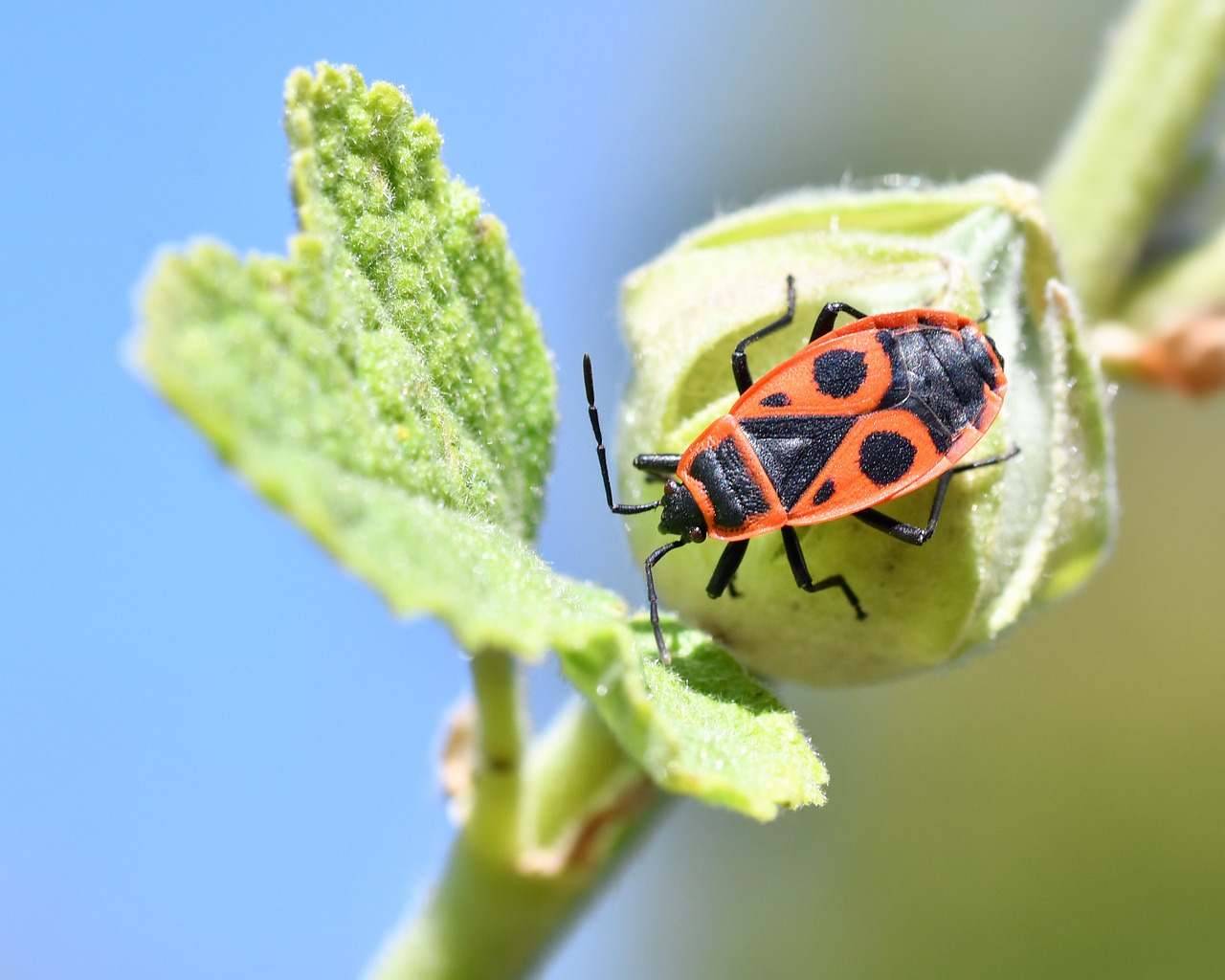 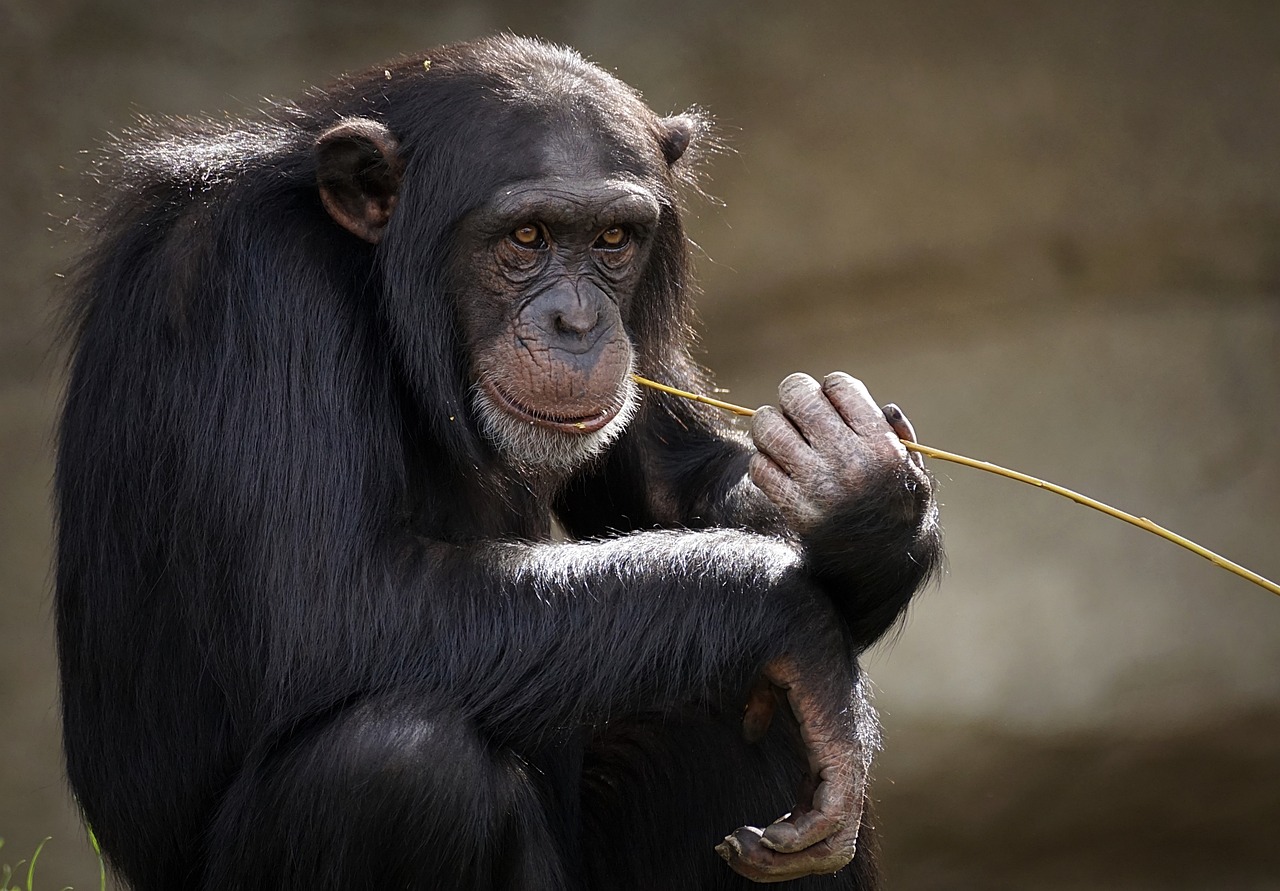 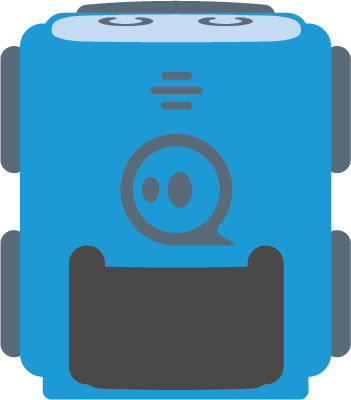 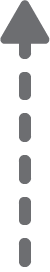 Challenge:
Evolutionary affinities: Go through all the living creatures below. First go to the human, and then move from our closest relatives to our most distant relatives!
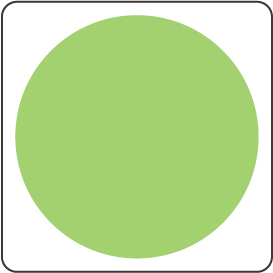 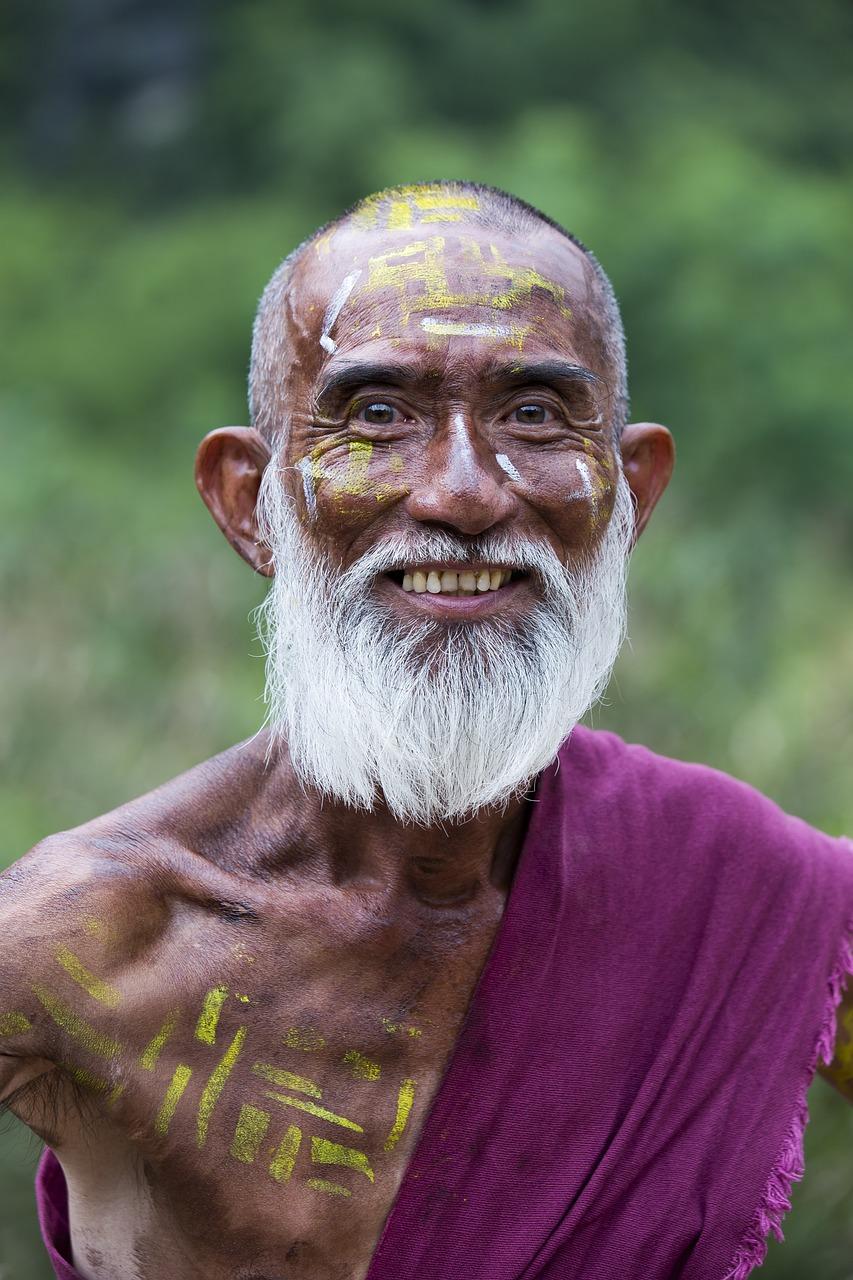 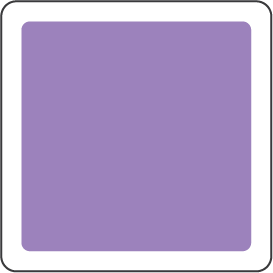 Frog
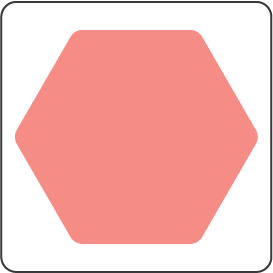 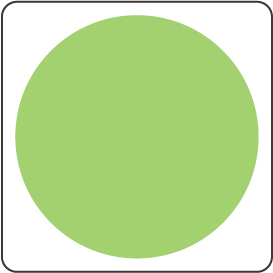 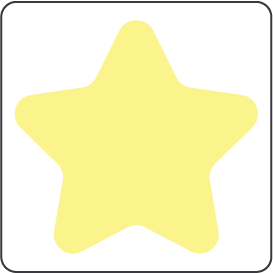 Fish
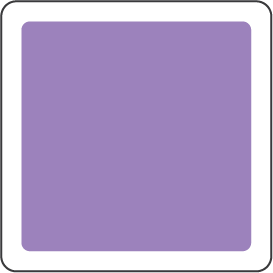 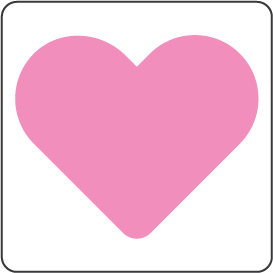 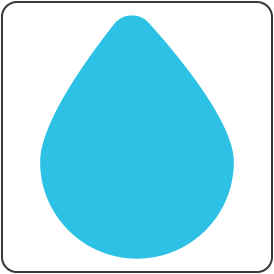 Turtle
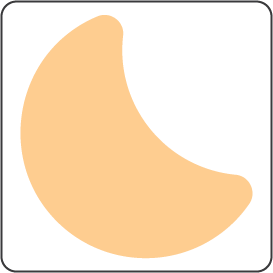 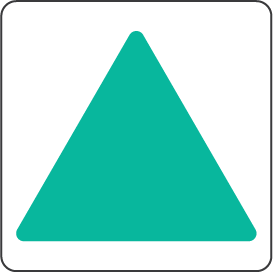 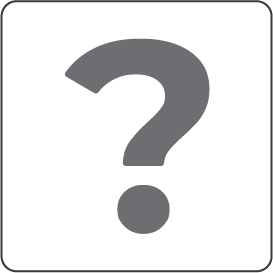 Mouse
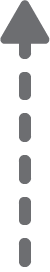 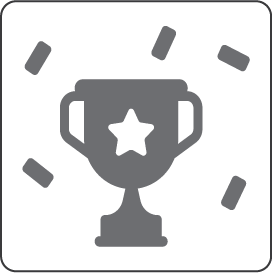 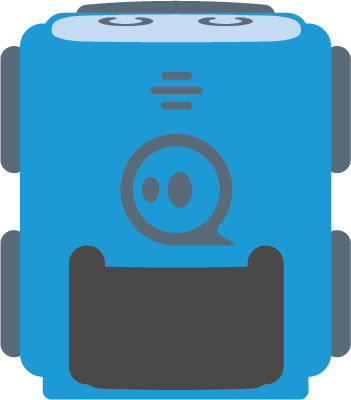 Insect
Chim-
panzee
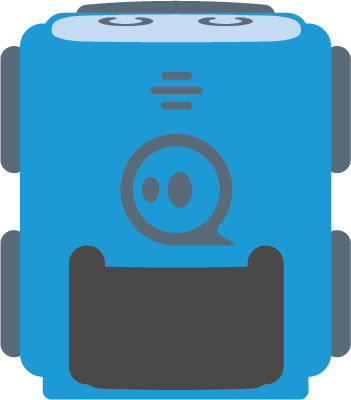 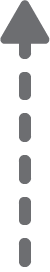 Challenge:
Evolutionary affinities: Go through all the living creatures below. First go to the human, and then move from our closest relatives to our most distant relatives!
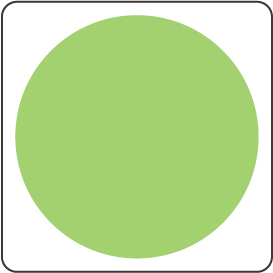 Human
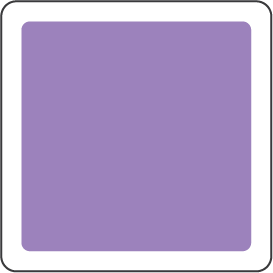 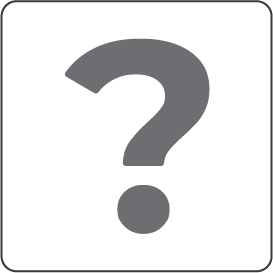 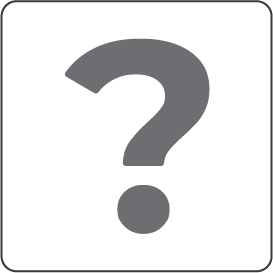 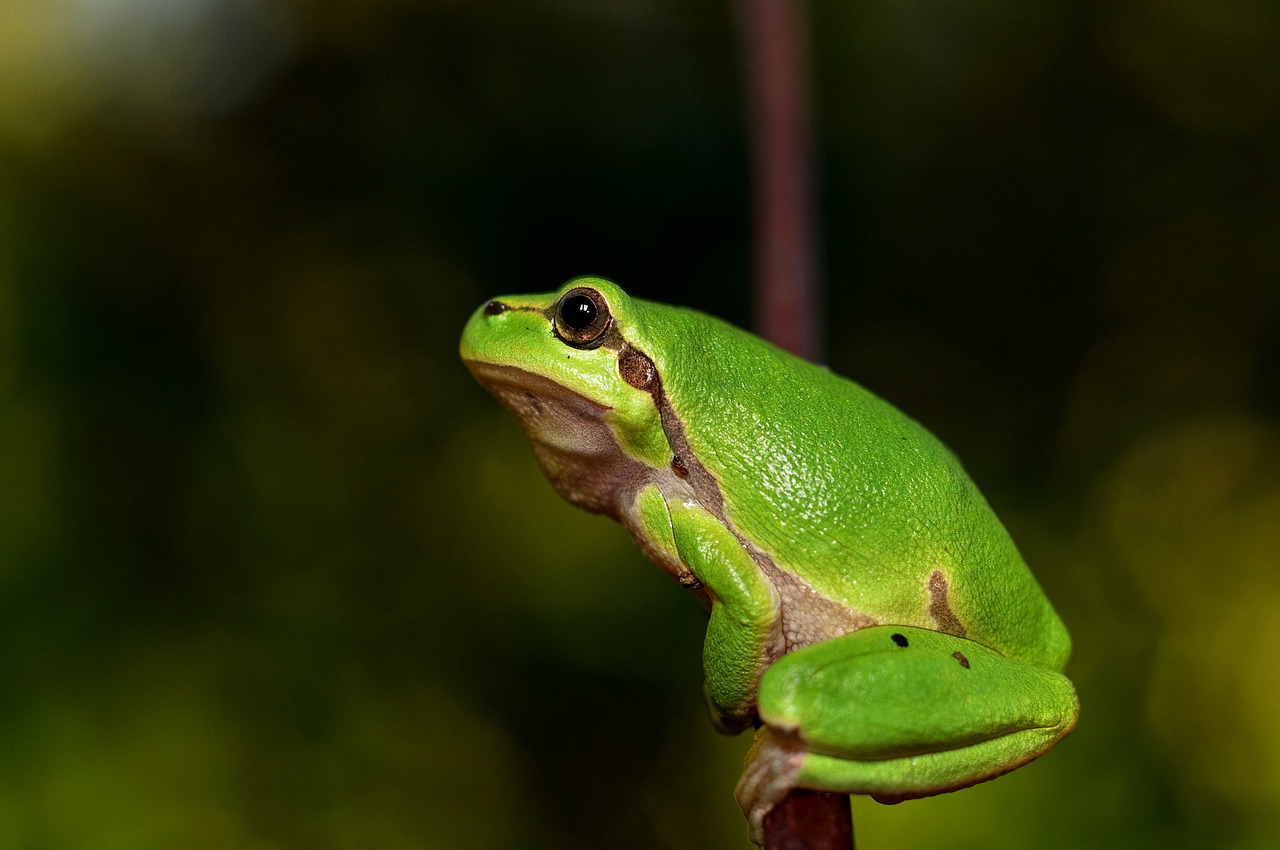 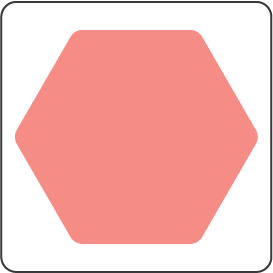 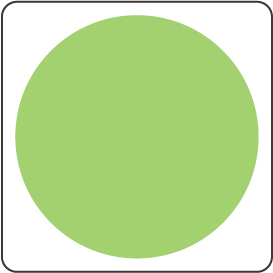 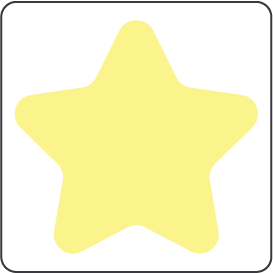 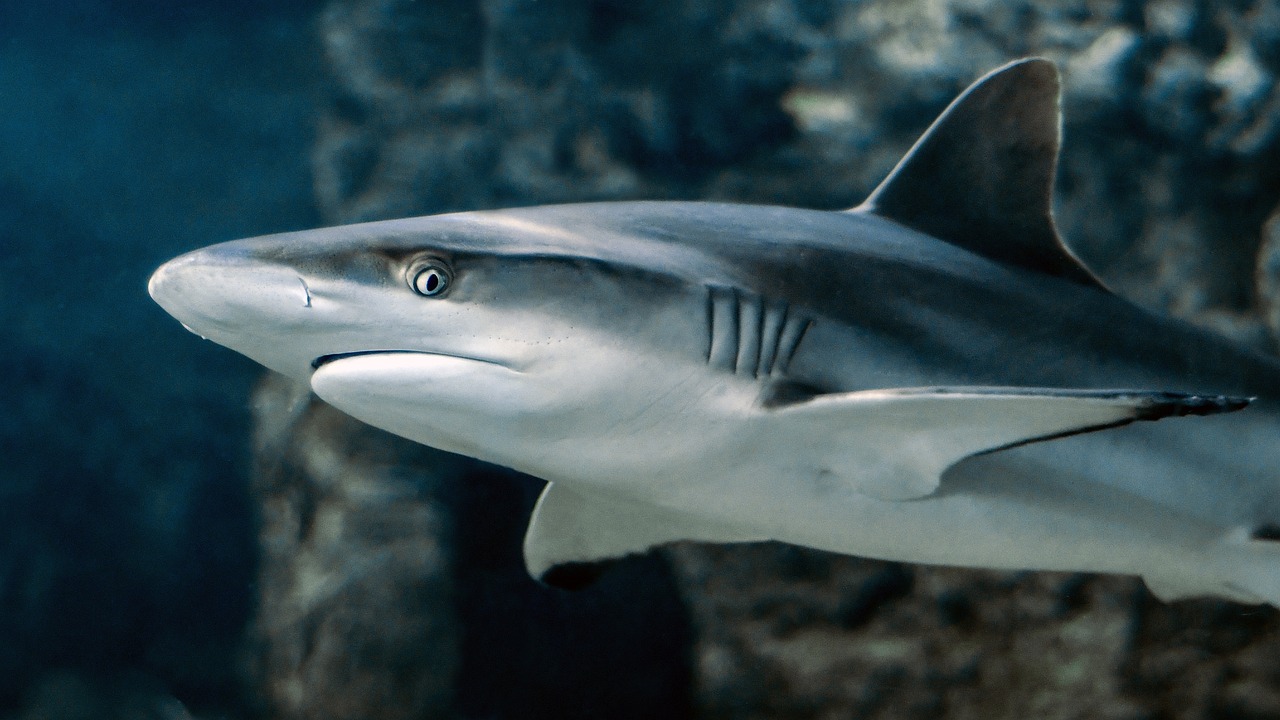 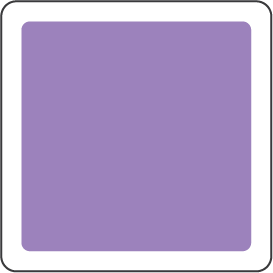 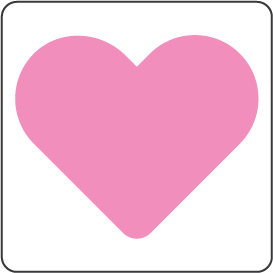 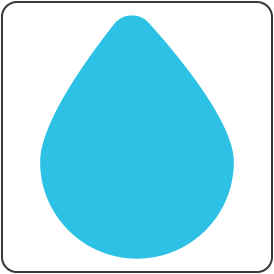 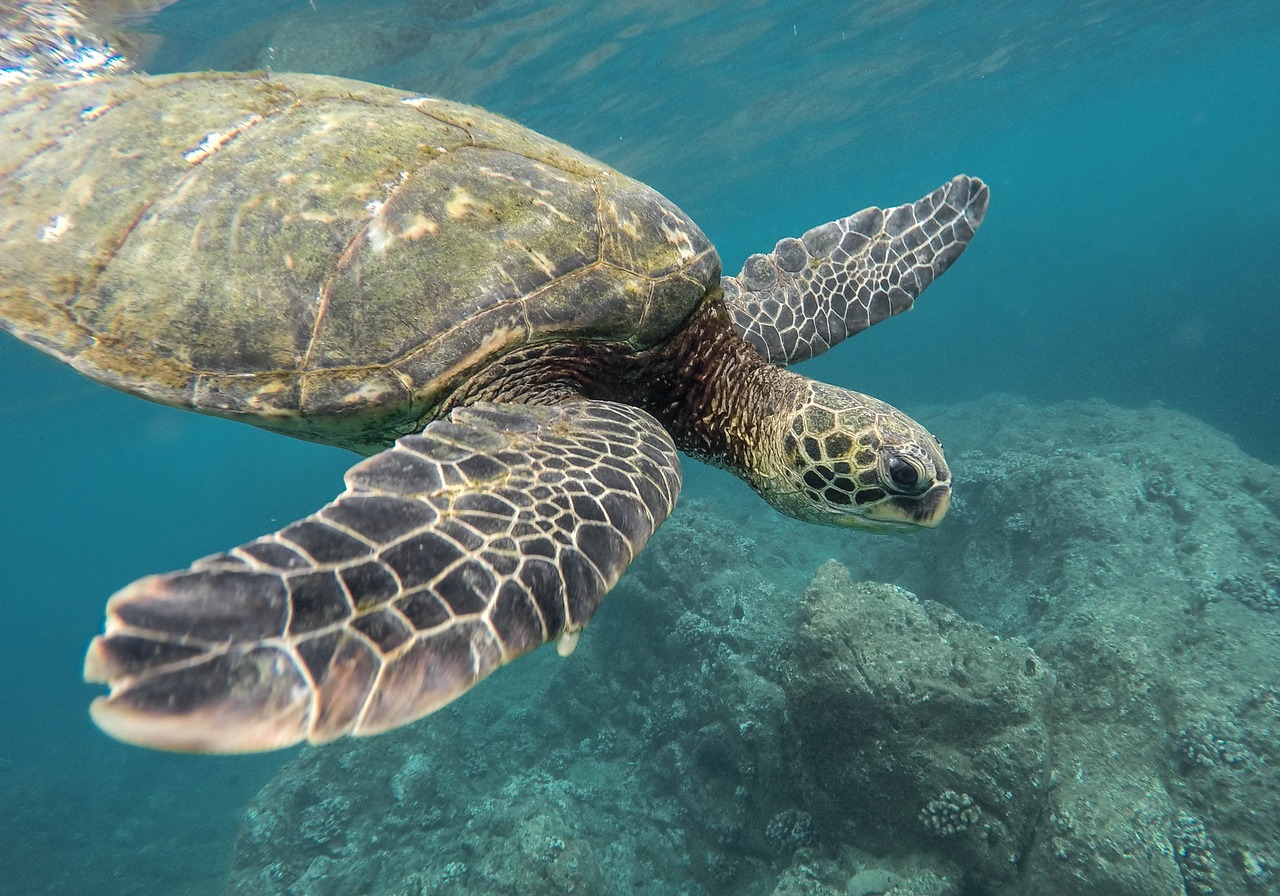 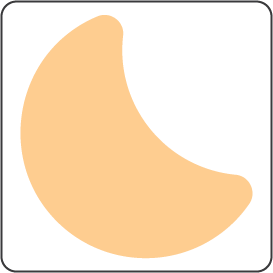 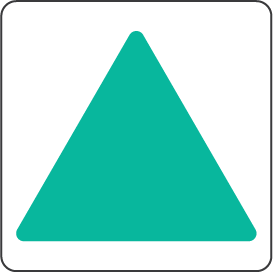 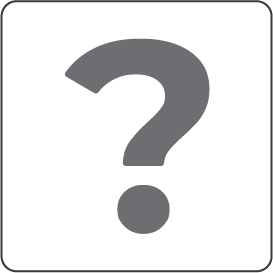 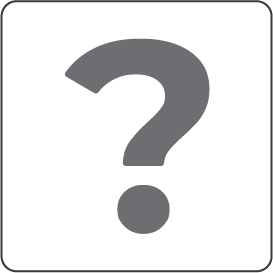 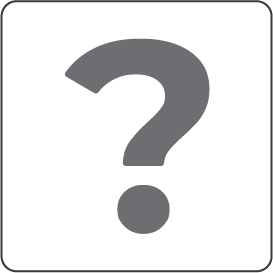 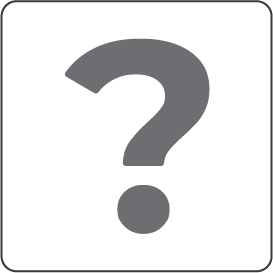 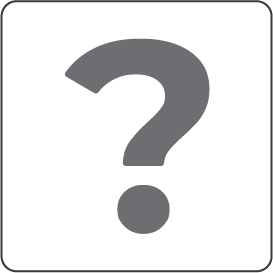 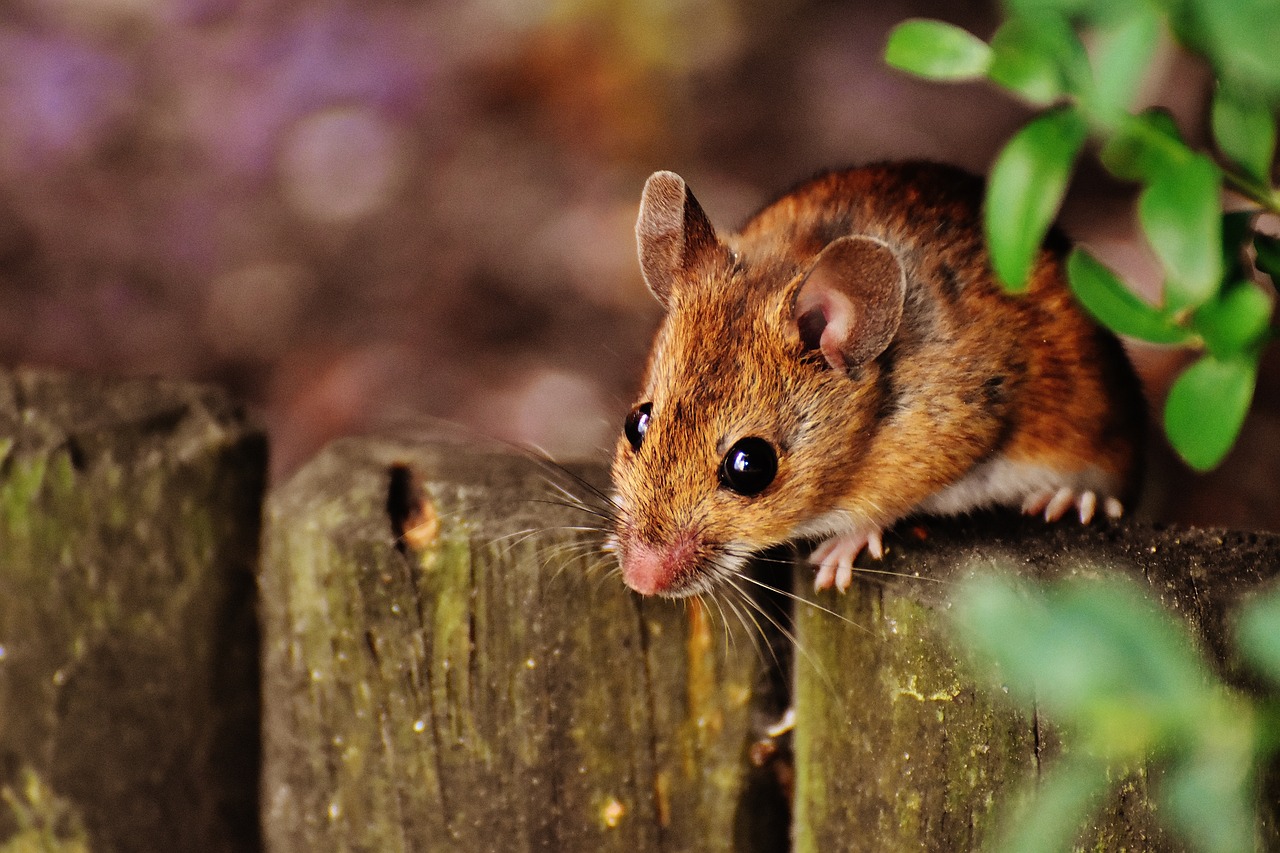 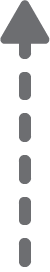 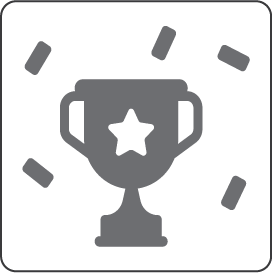 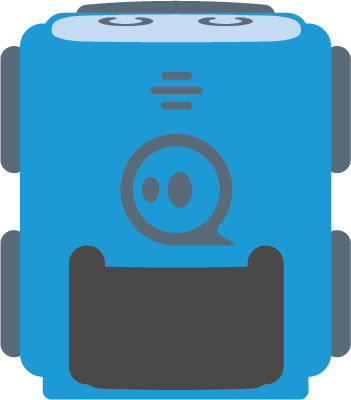 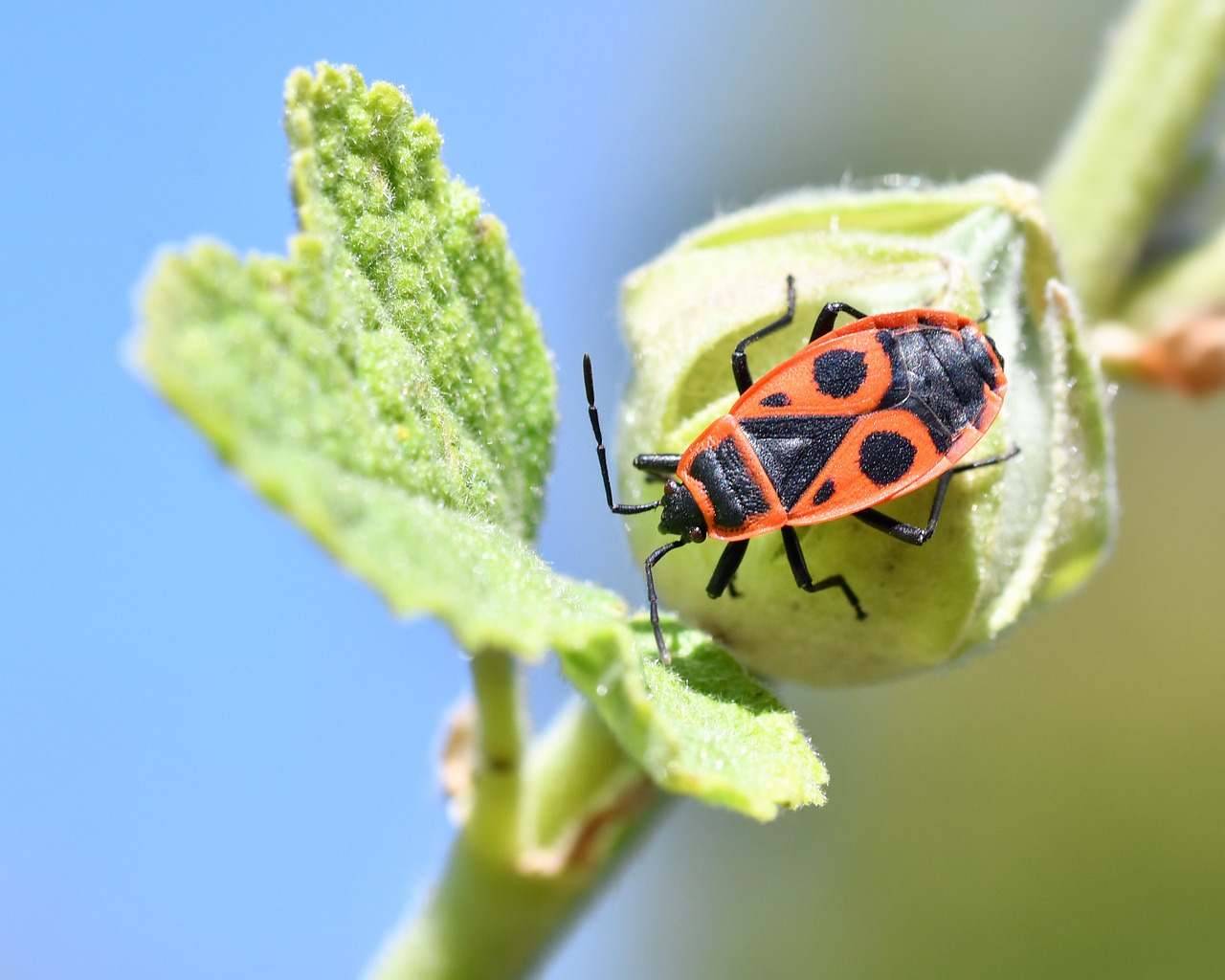 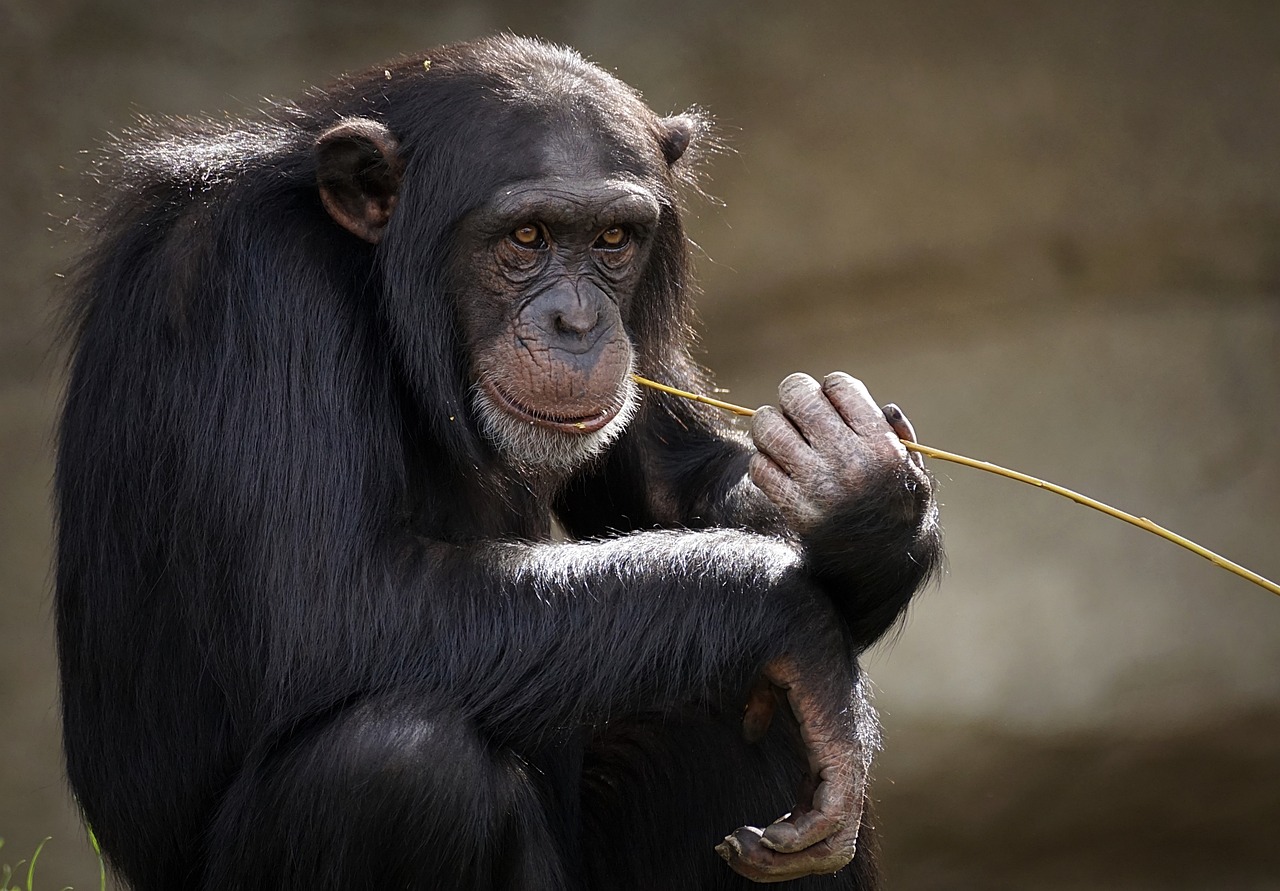 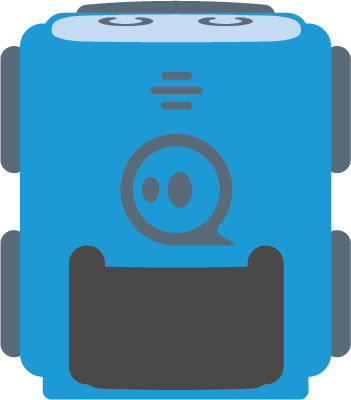 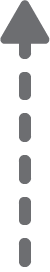 Challenge:
Evolutionary affinities: Go through all the living creatures below. First go to the human, and then move from our closest relatives to our most distant relatives!
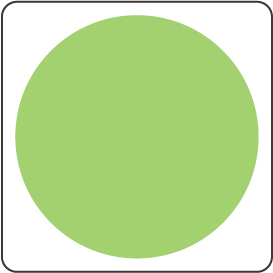 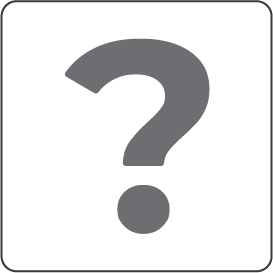 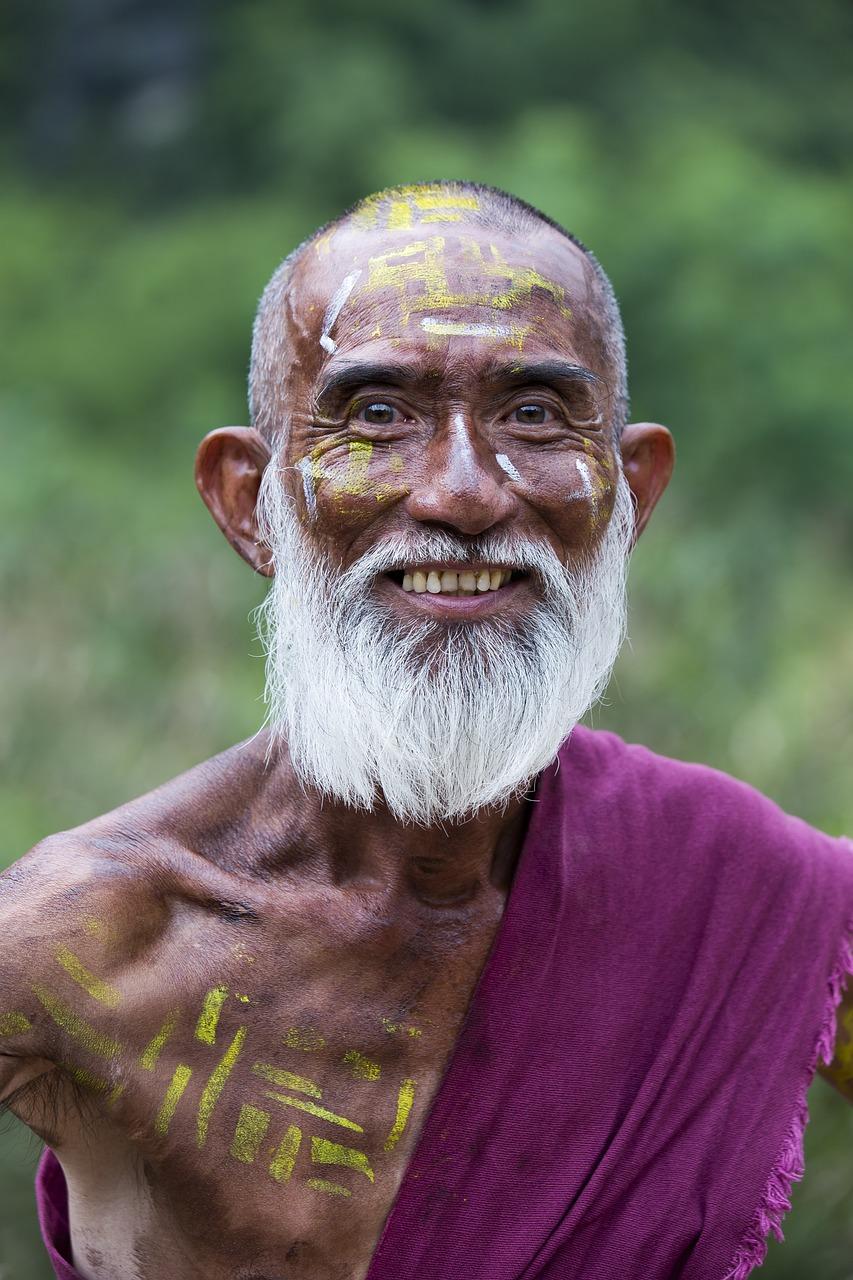 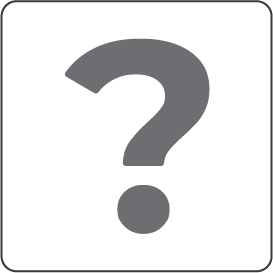 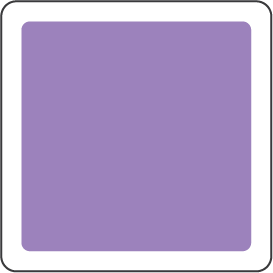 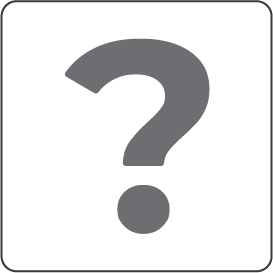 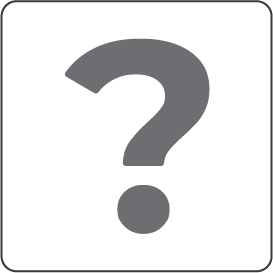 Frog
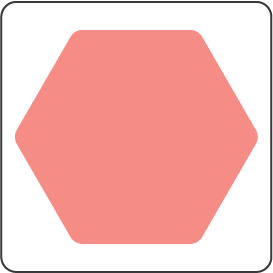 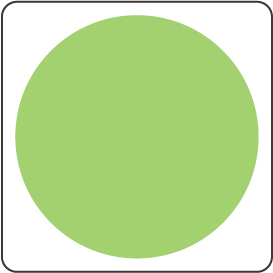 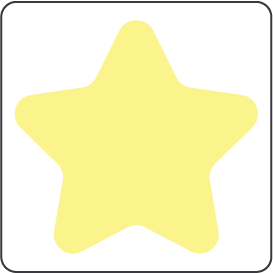 Fish
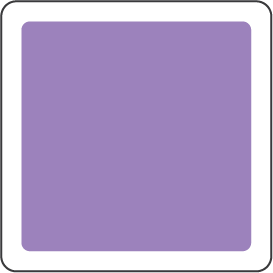 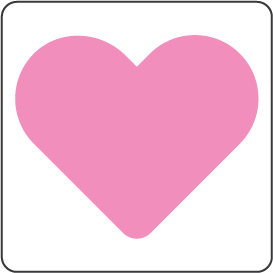 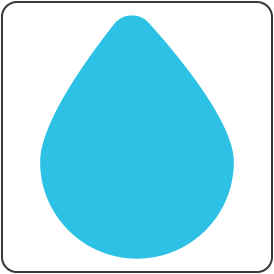 Turtle
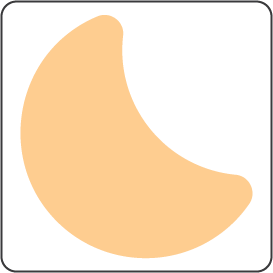 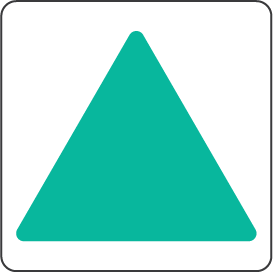 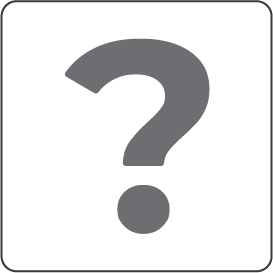 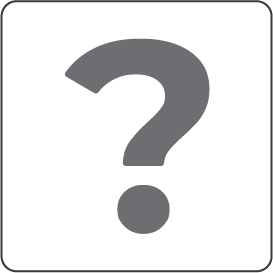 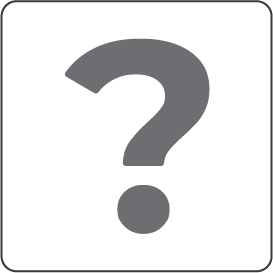 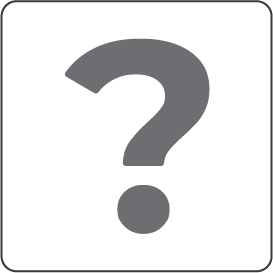 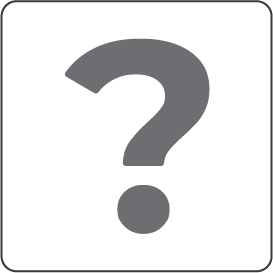 Mouse
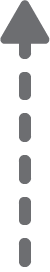 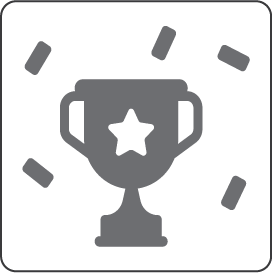 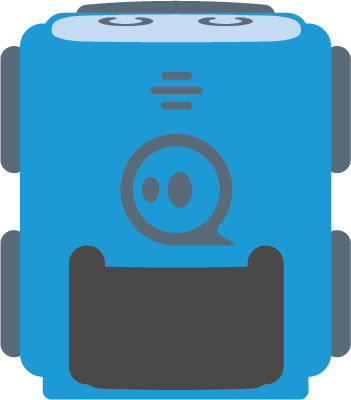 Insect
Chim-
panzee
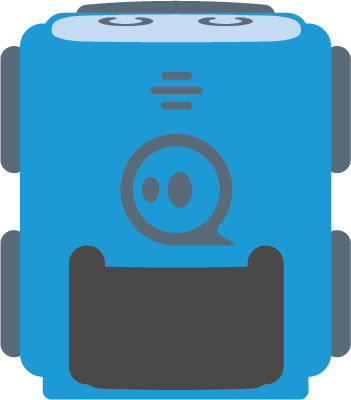 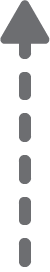 Challenge:
Evolutionary affinities: Go through all the living creatures below. First go to the human, and then move from our closest relatives to our most distant relatives!
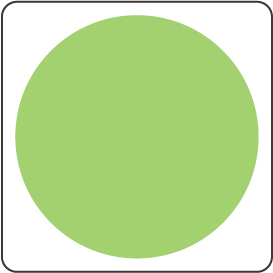 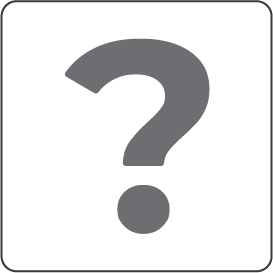 Human
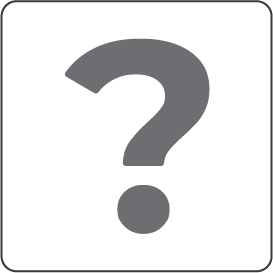 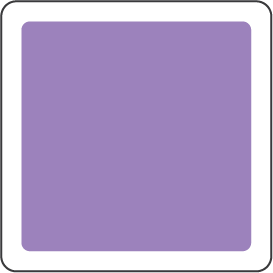 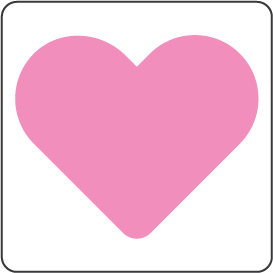 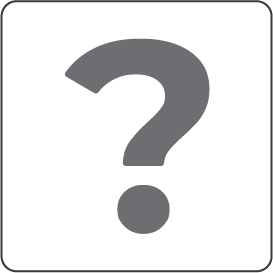 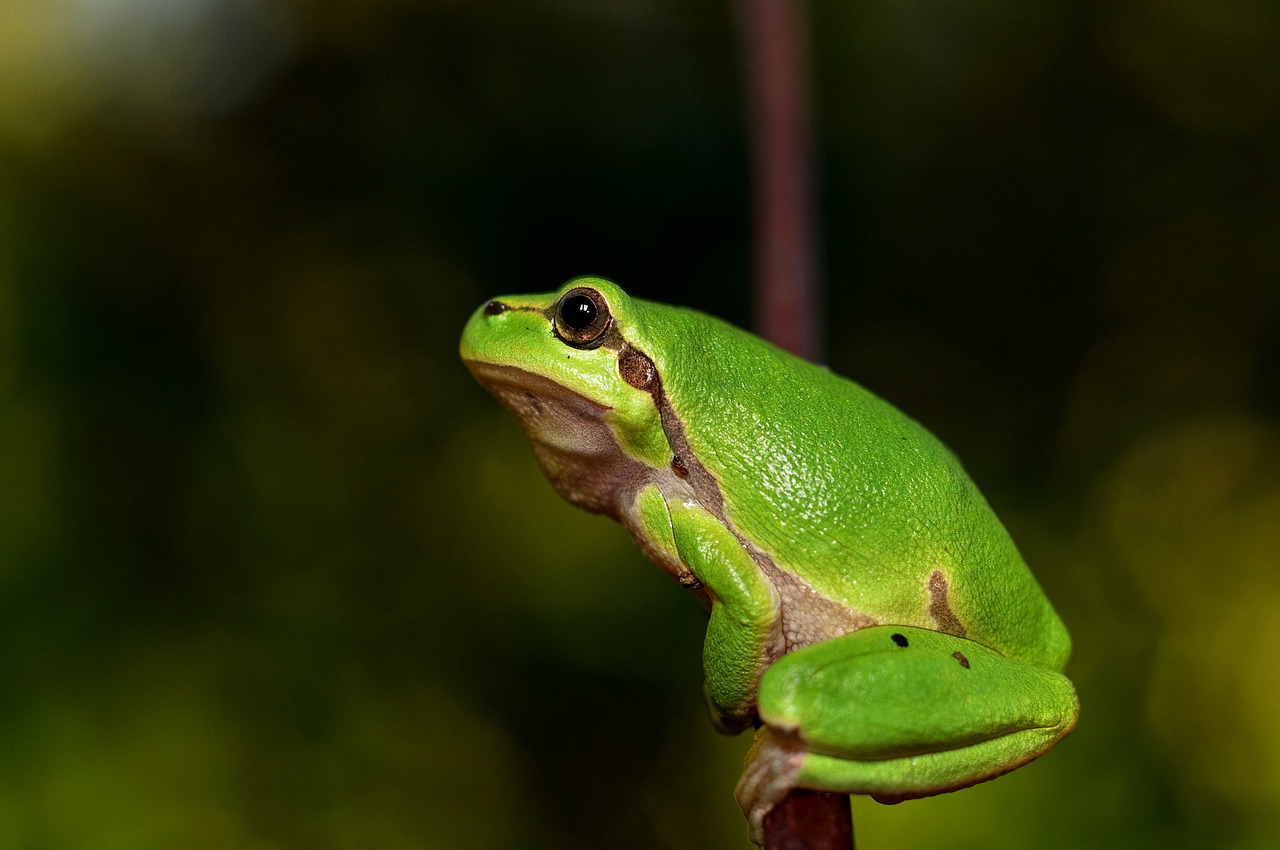 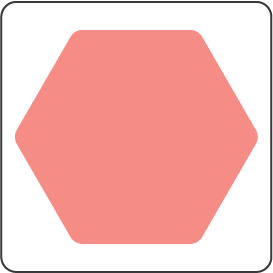 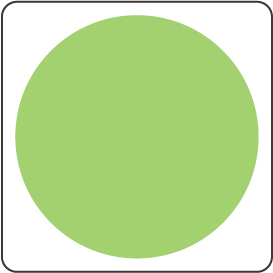 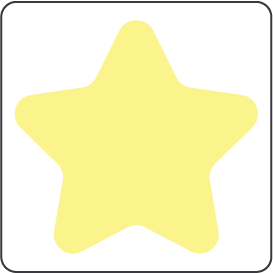 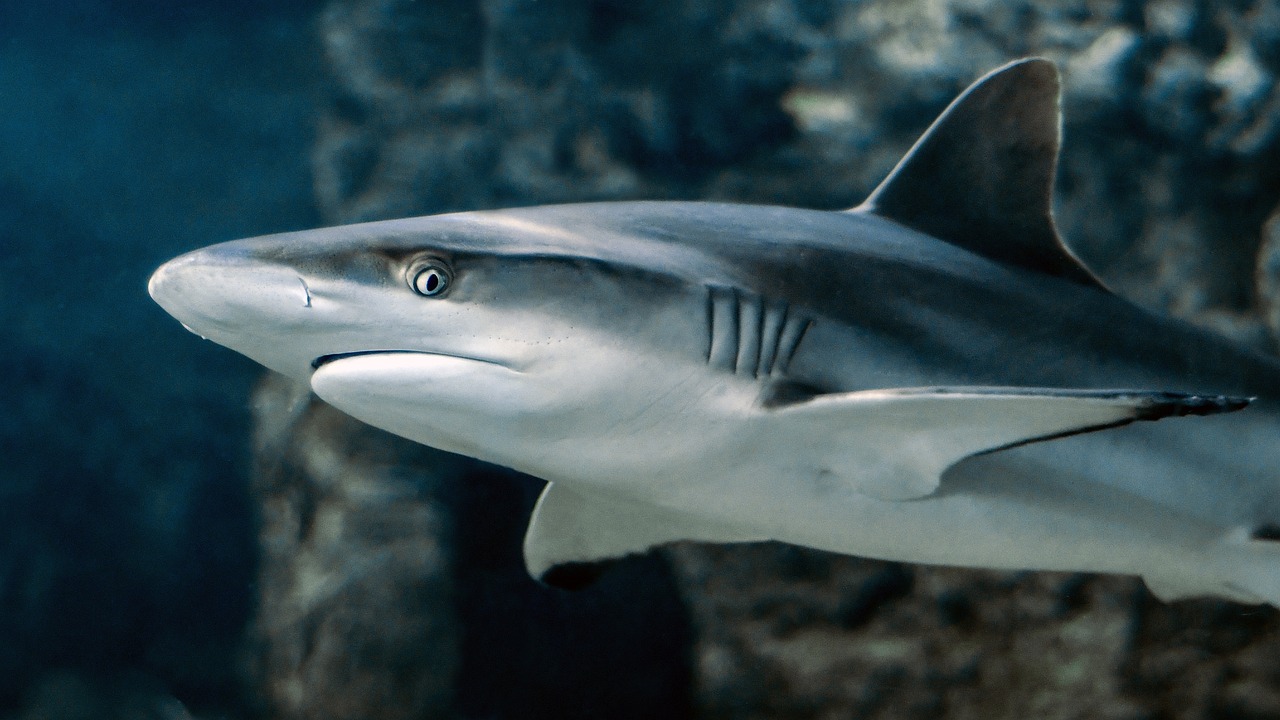 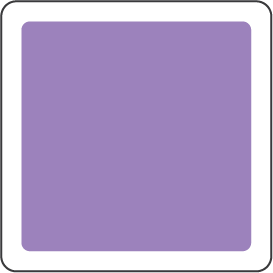 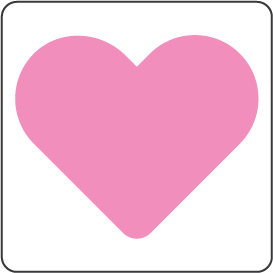 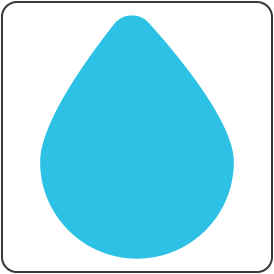 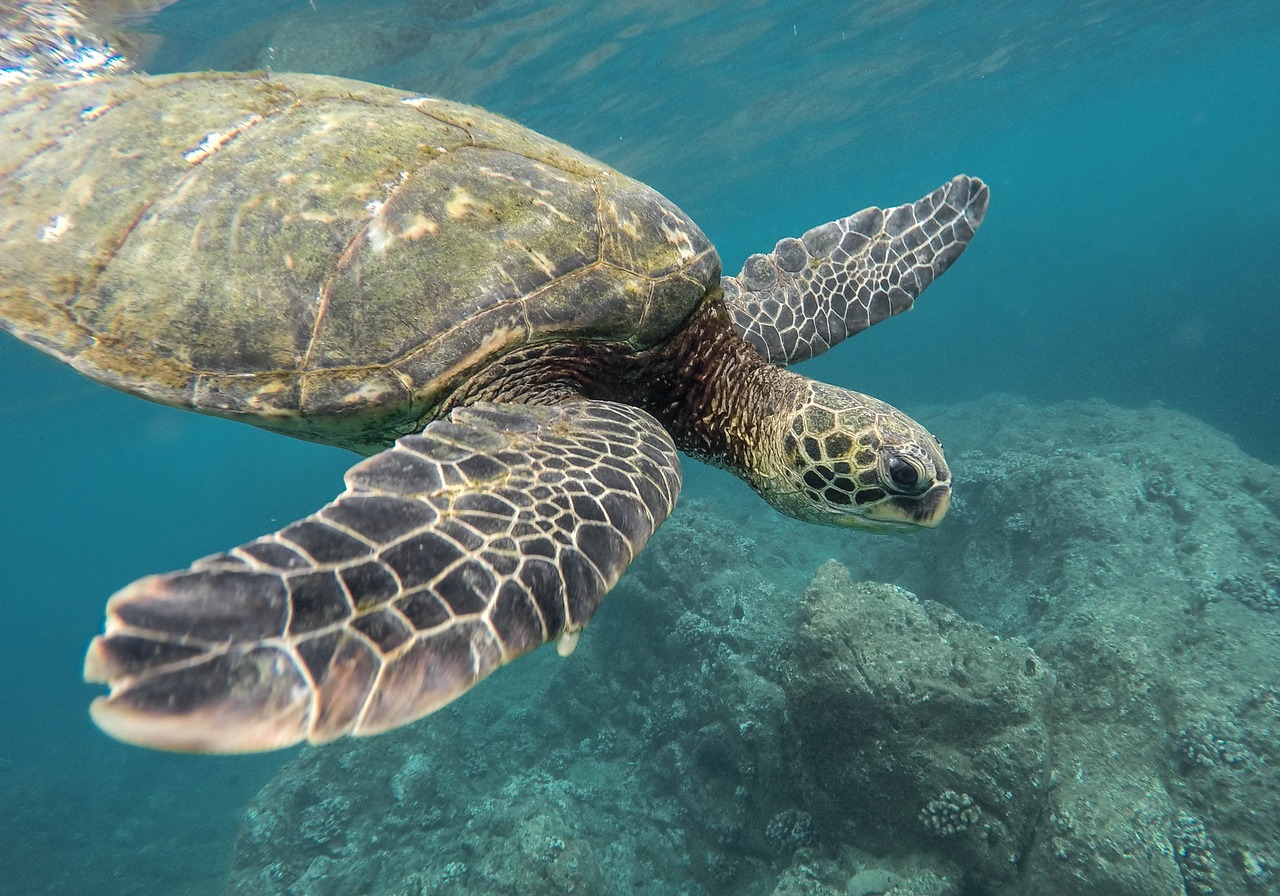 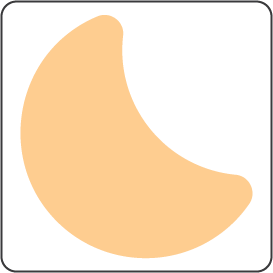 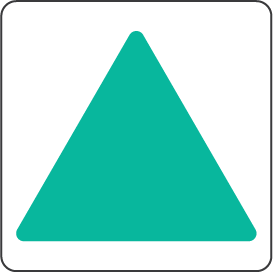 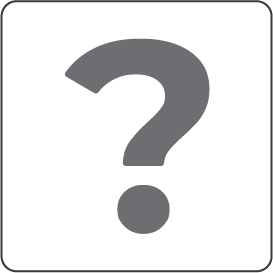 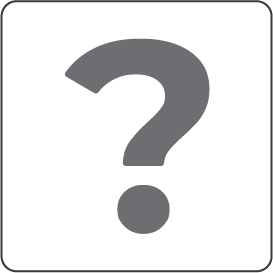 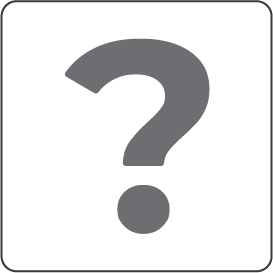 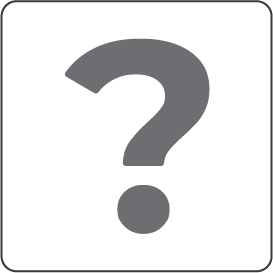 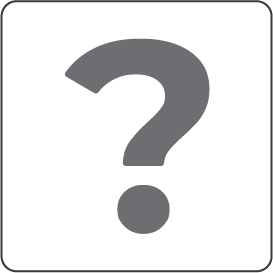 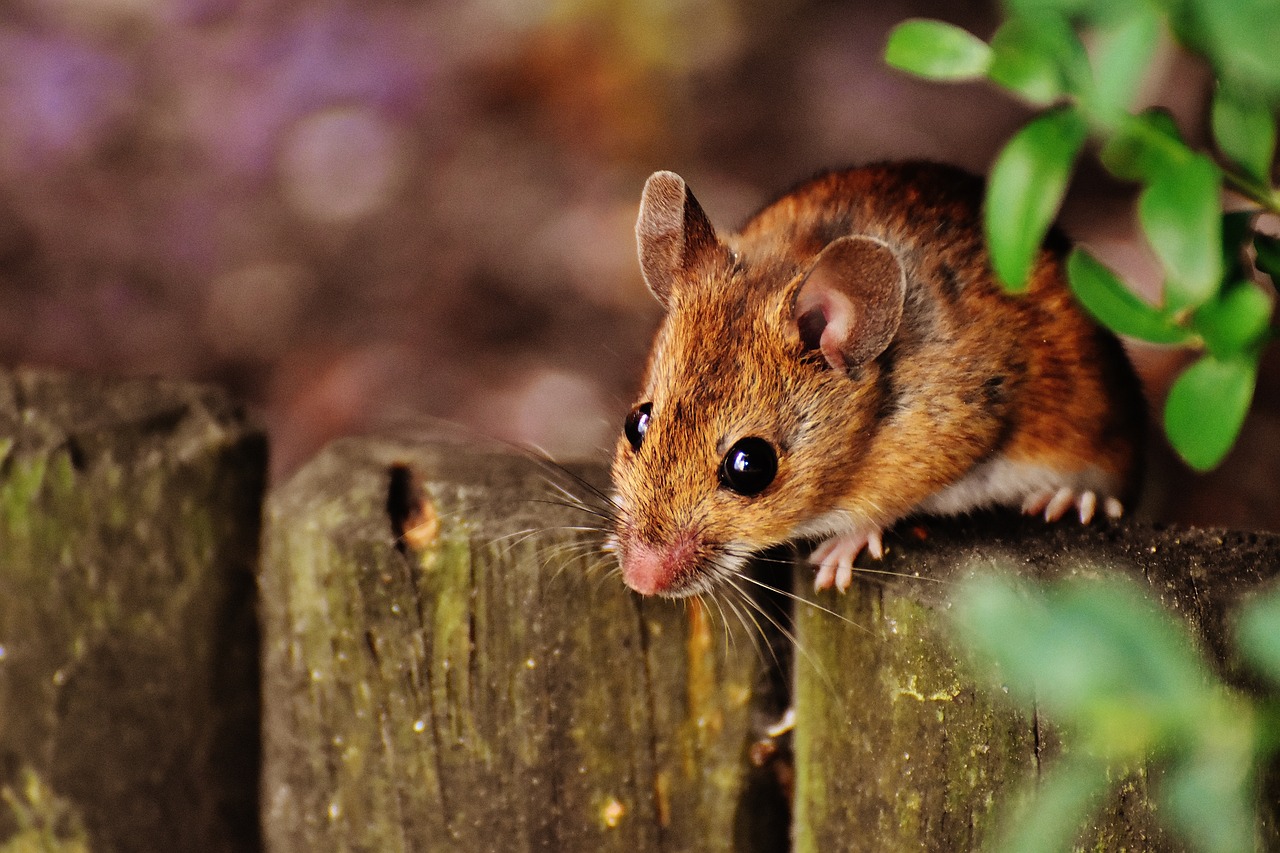 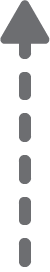 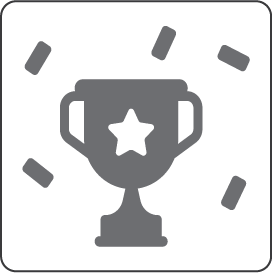 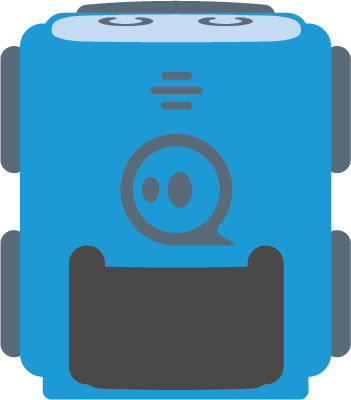 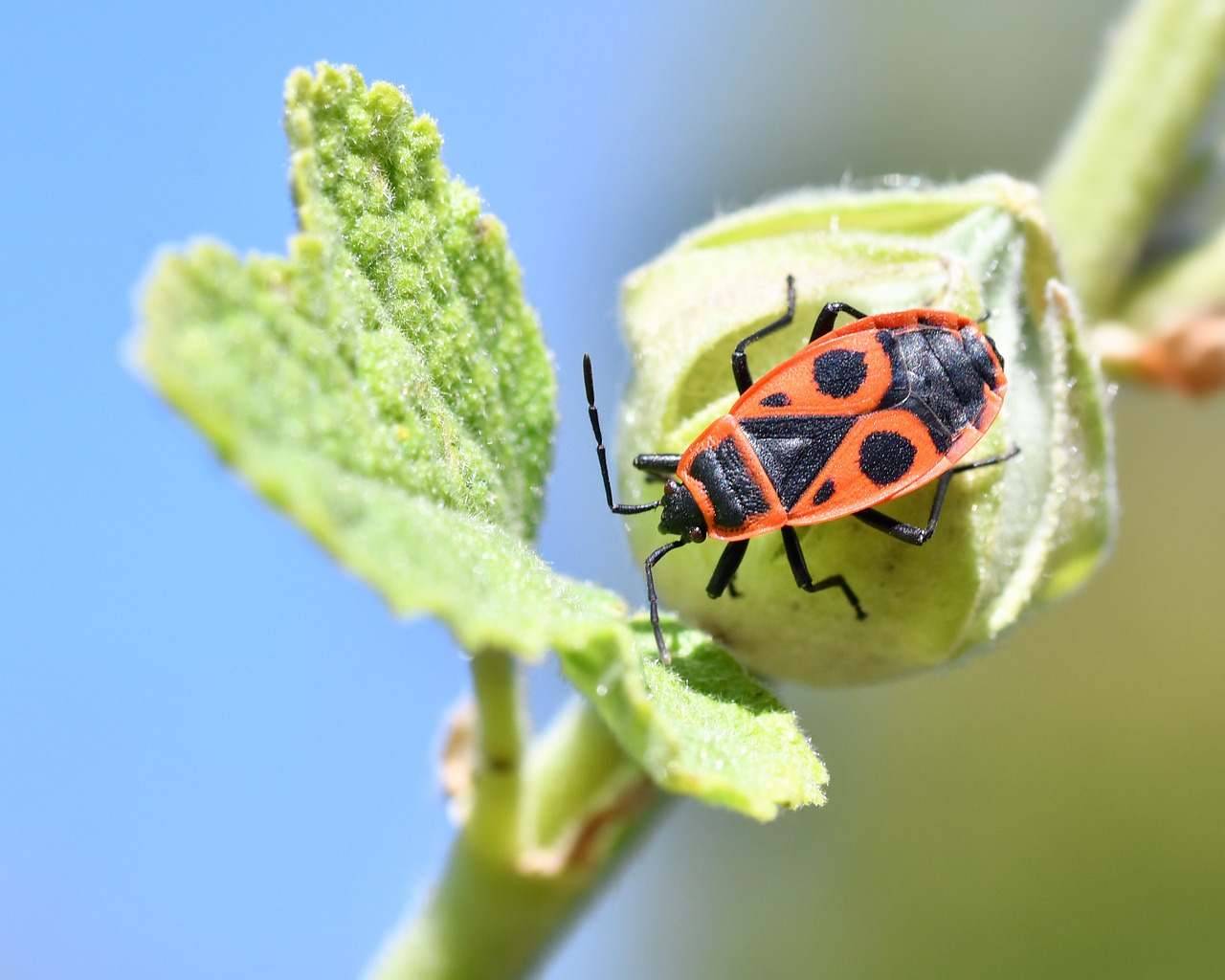 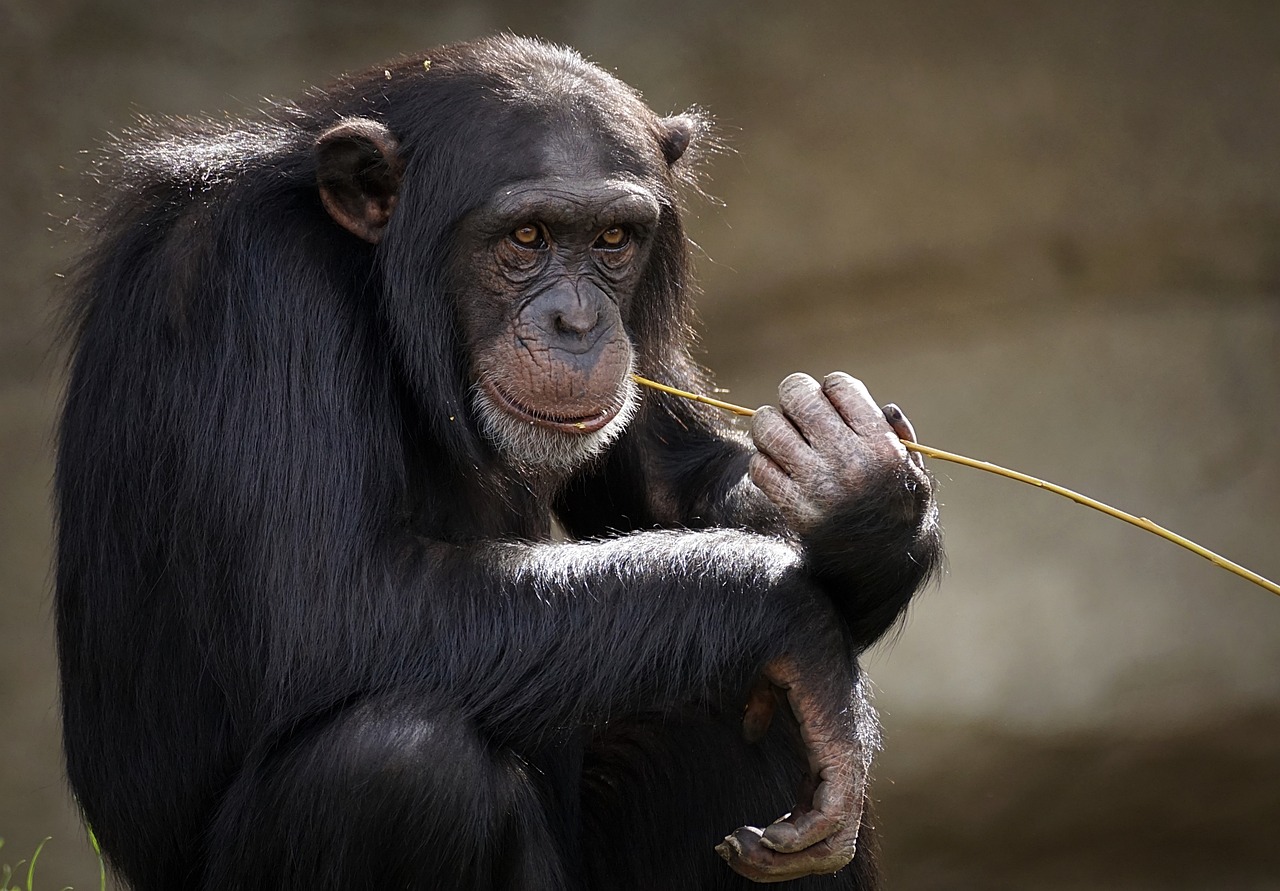 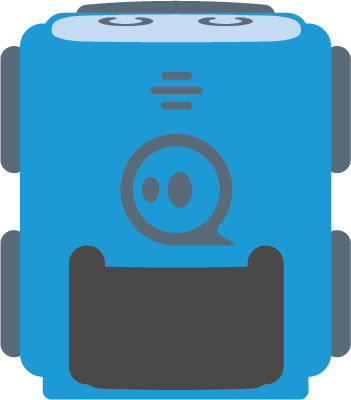 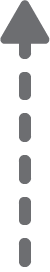 Challenge:
Evolutionary affinities: Go through all the living creatures below. First go to the human, and then move from our closest relatives to our most distant relatives!
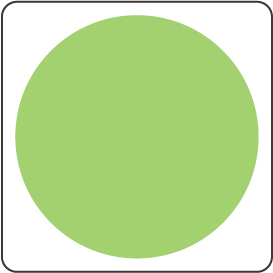 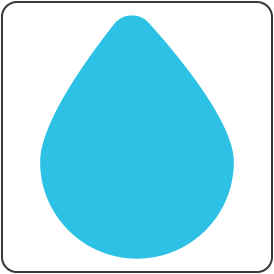 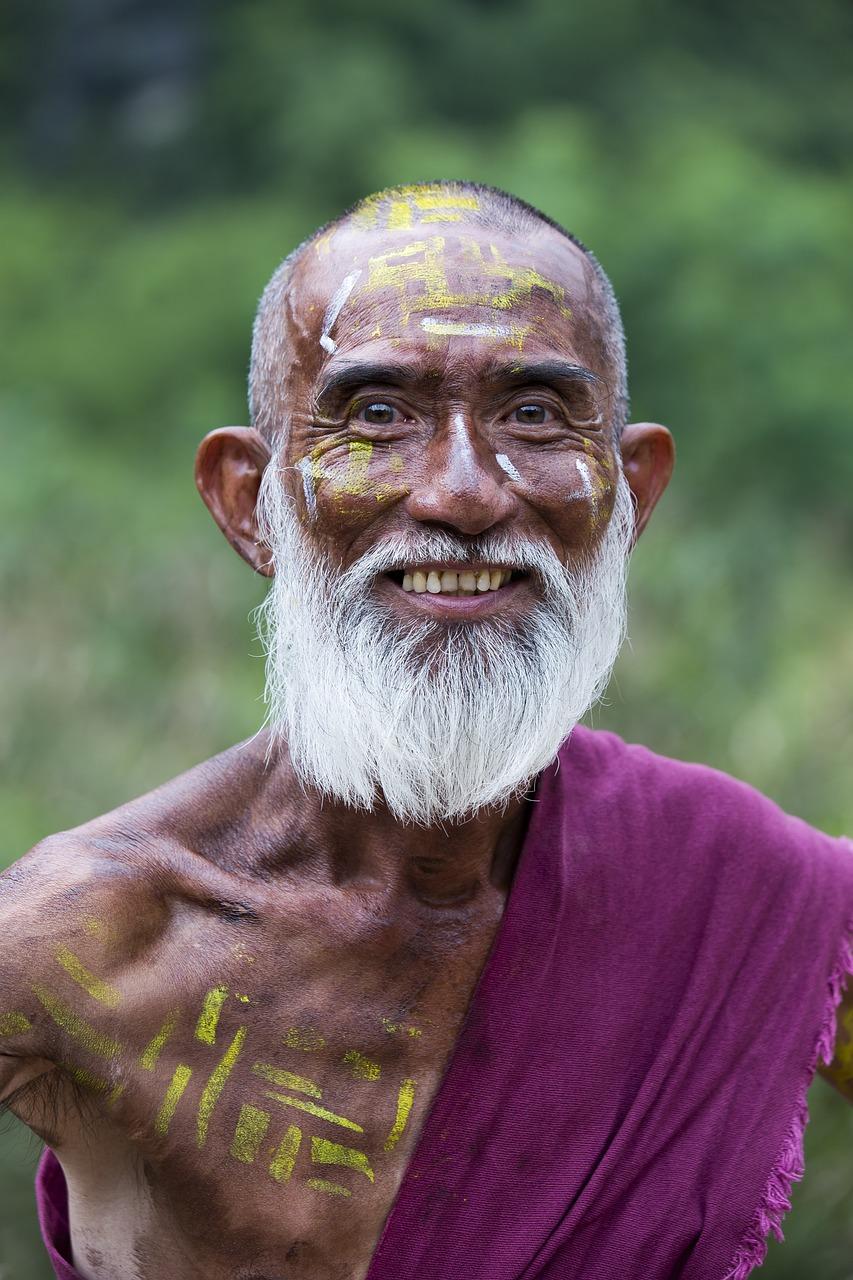 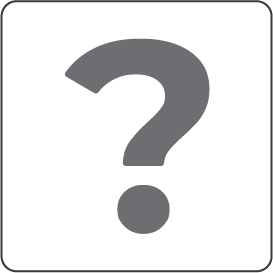 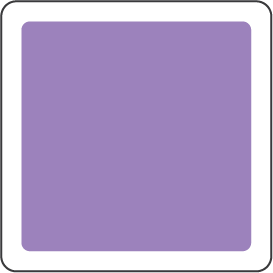 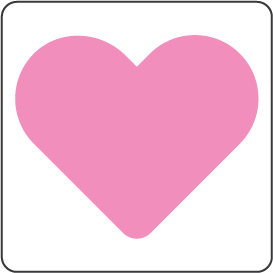 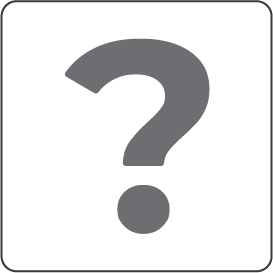 Frog
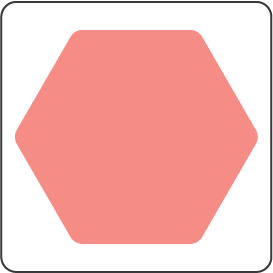 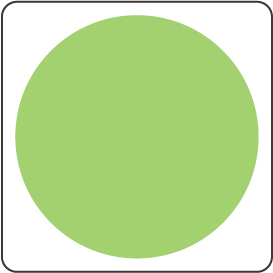 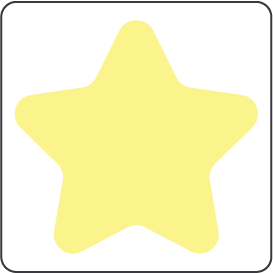 Fish
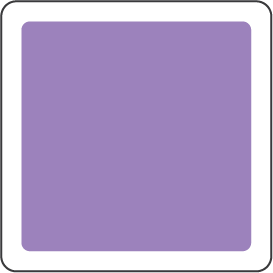 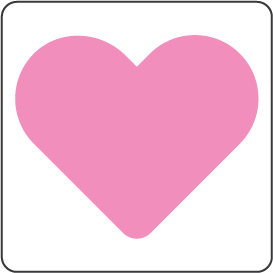 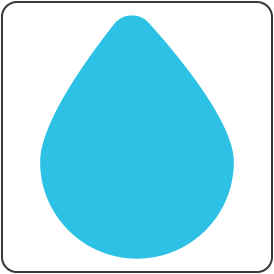 Turtle
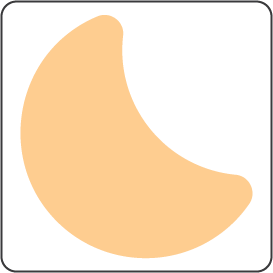 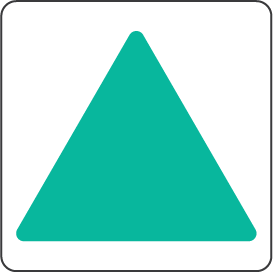 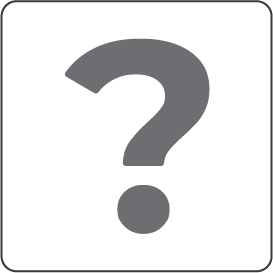 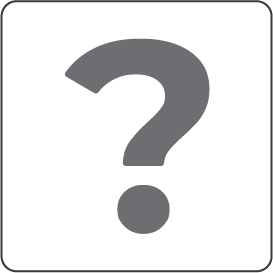 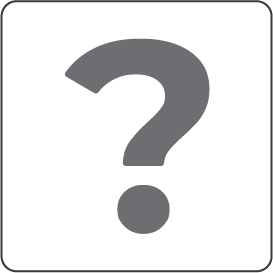 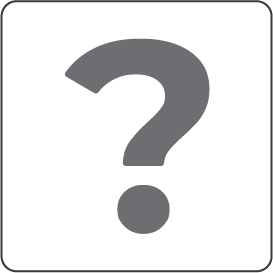 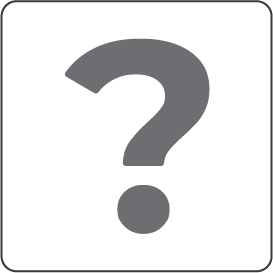 Mouse
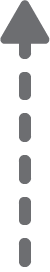 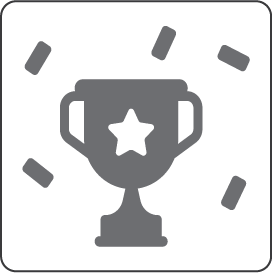 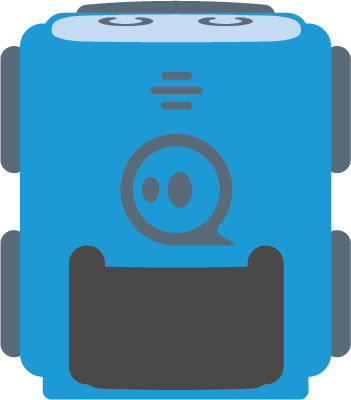 Insect
Chim-
panzee
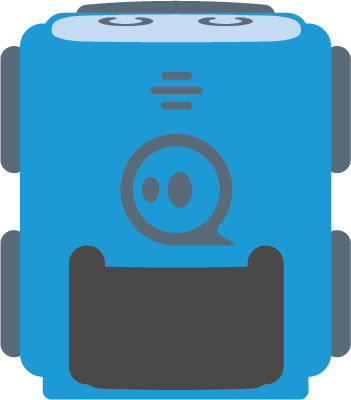 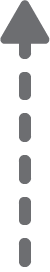 Challenge:
Evolutionary affinities: Go through all the living creatures below. First go to the human, and then move from our closest relatives to our most distant relatives!
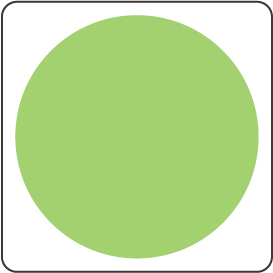 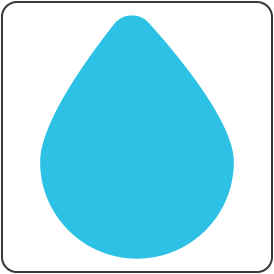 Human
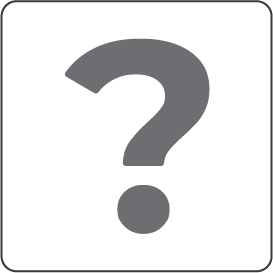 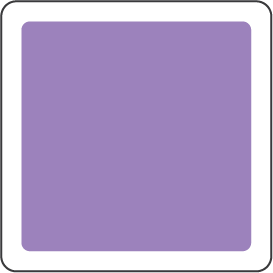 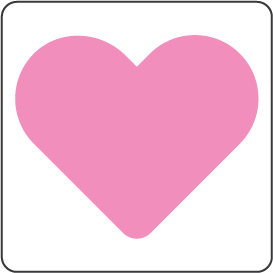 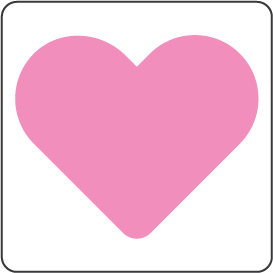 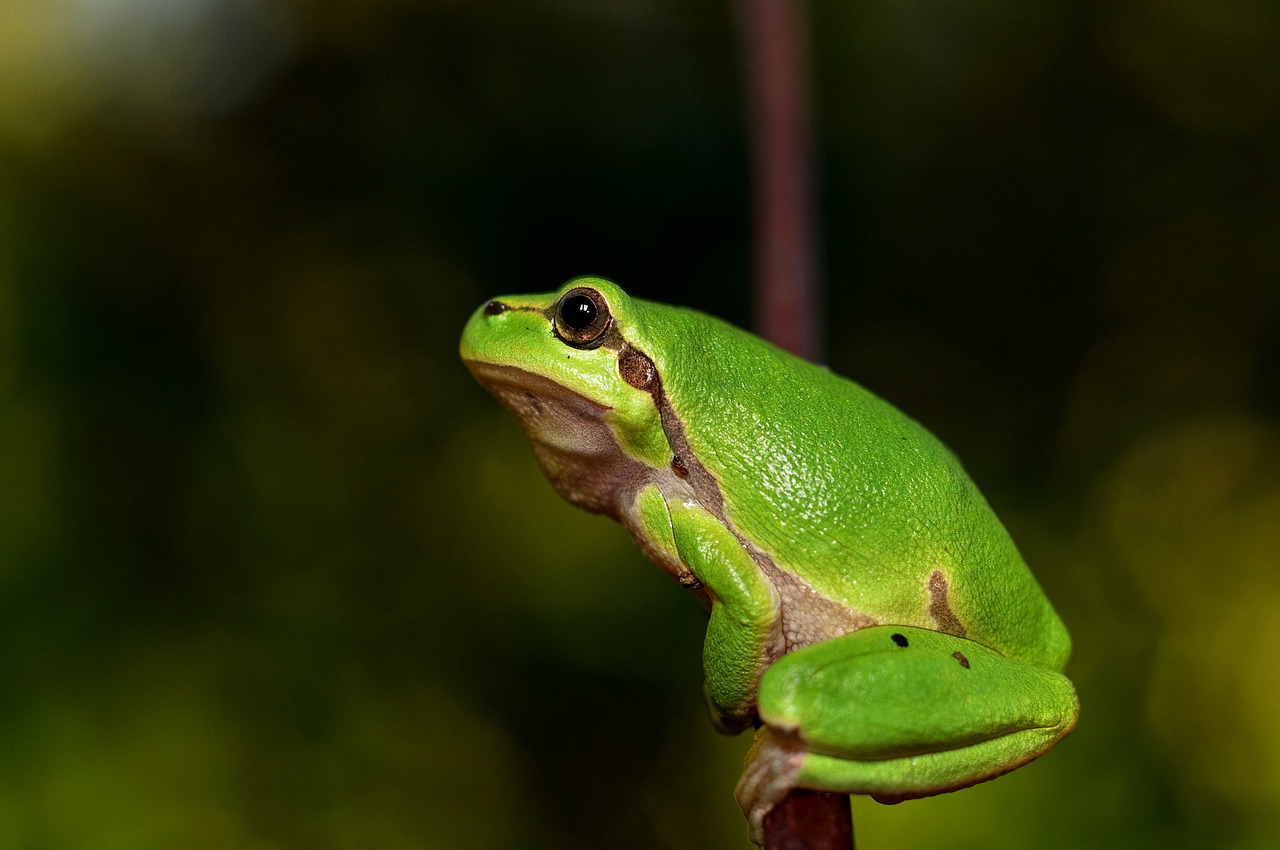 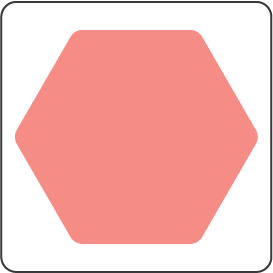 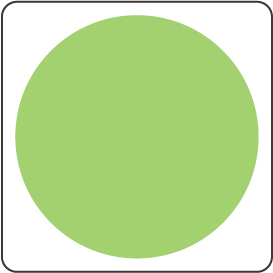 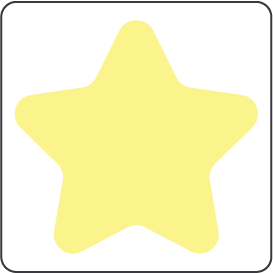 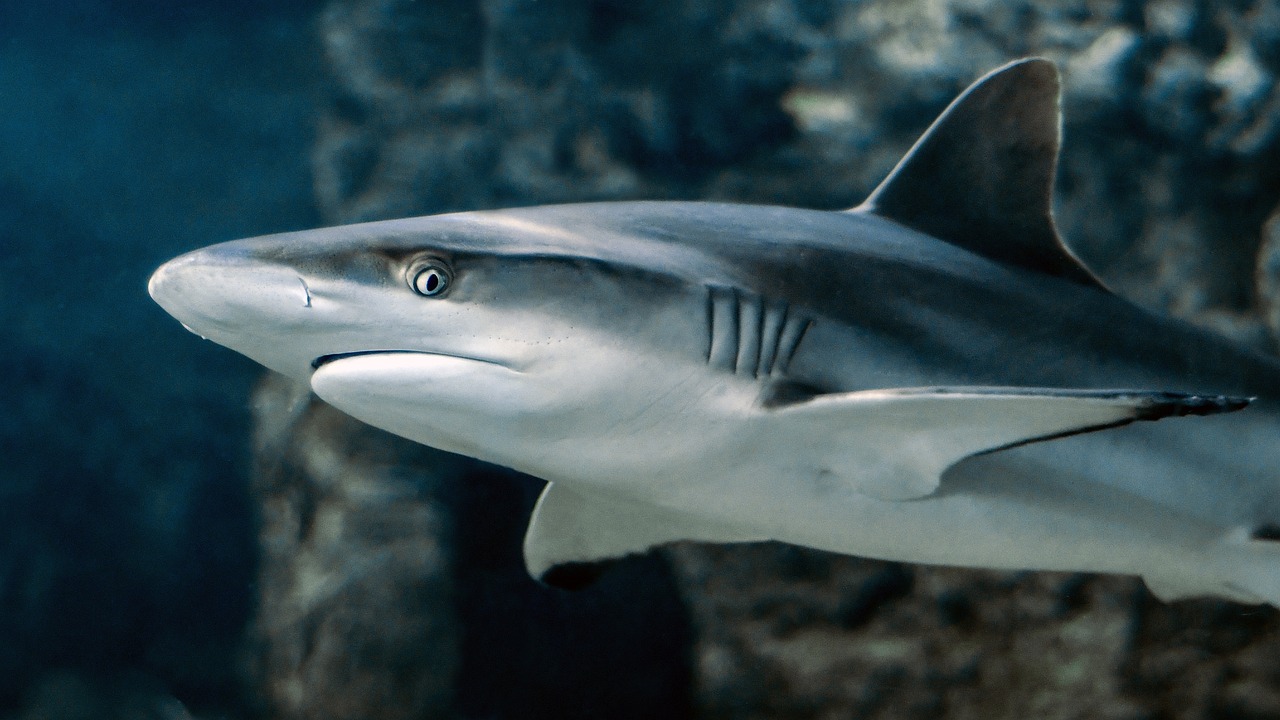 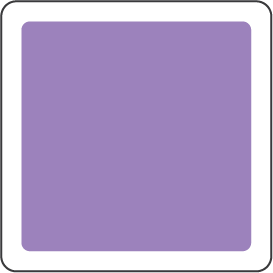 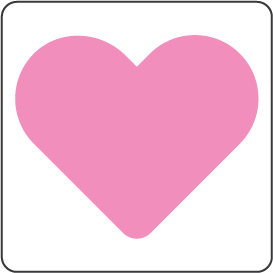 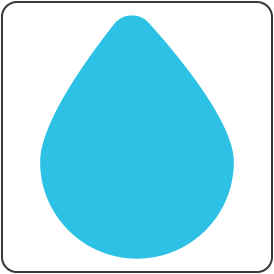 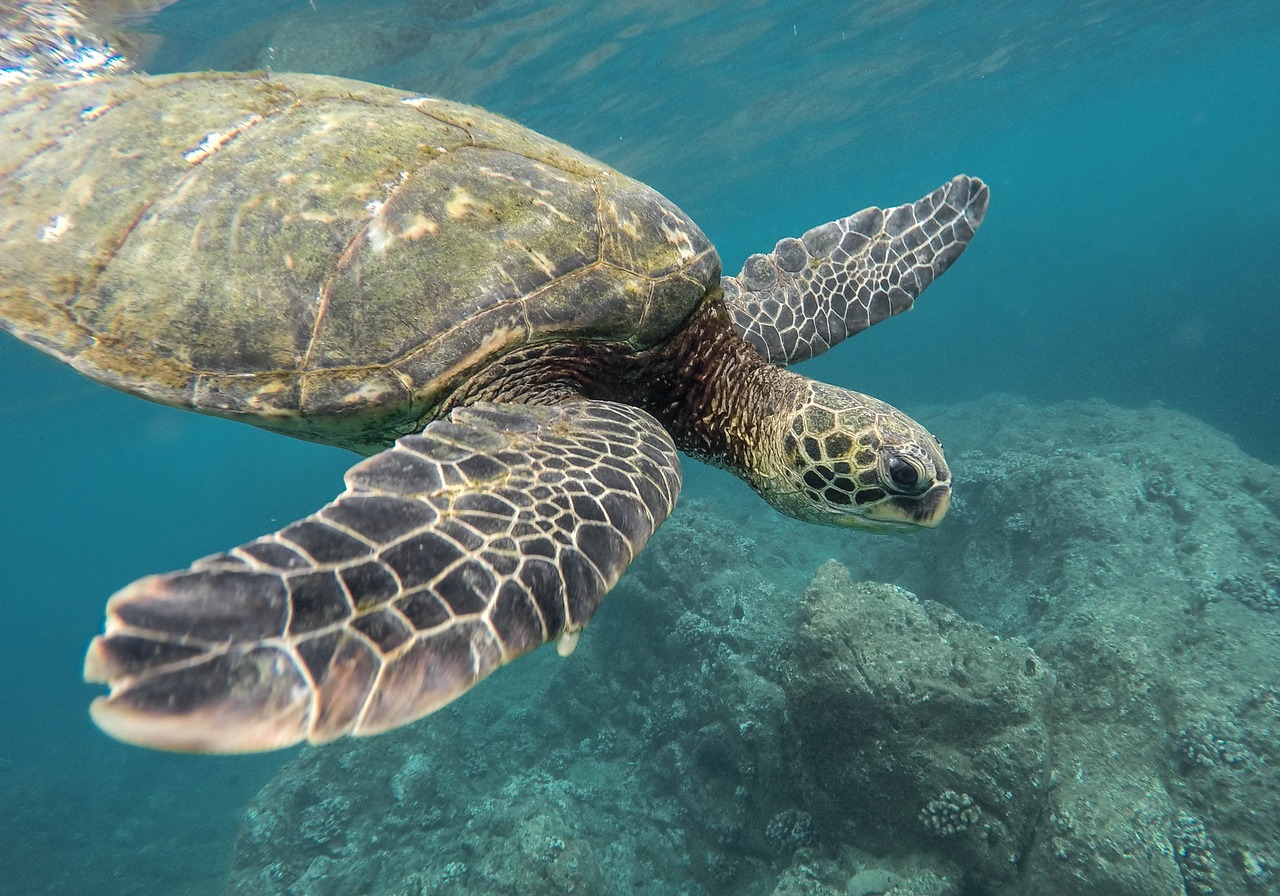 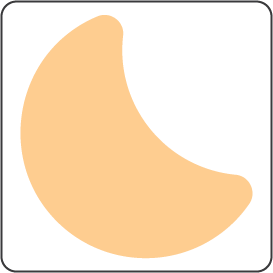 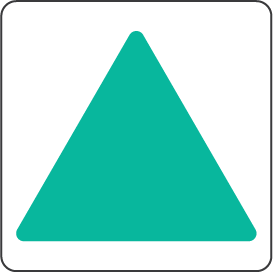 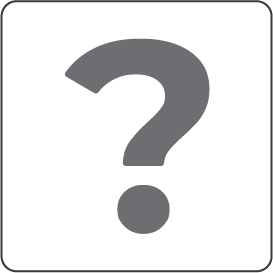 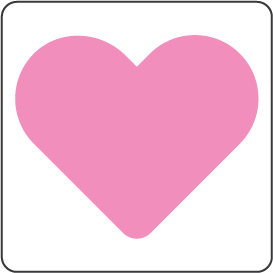 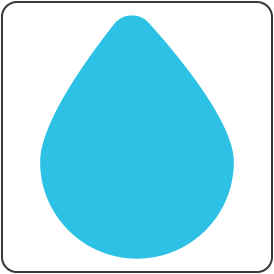 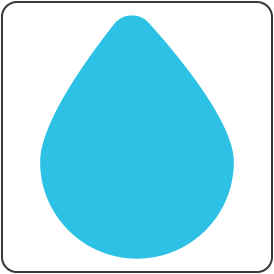 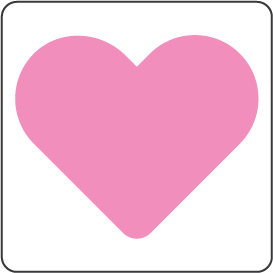 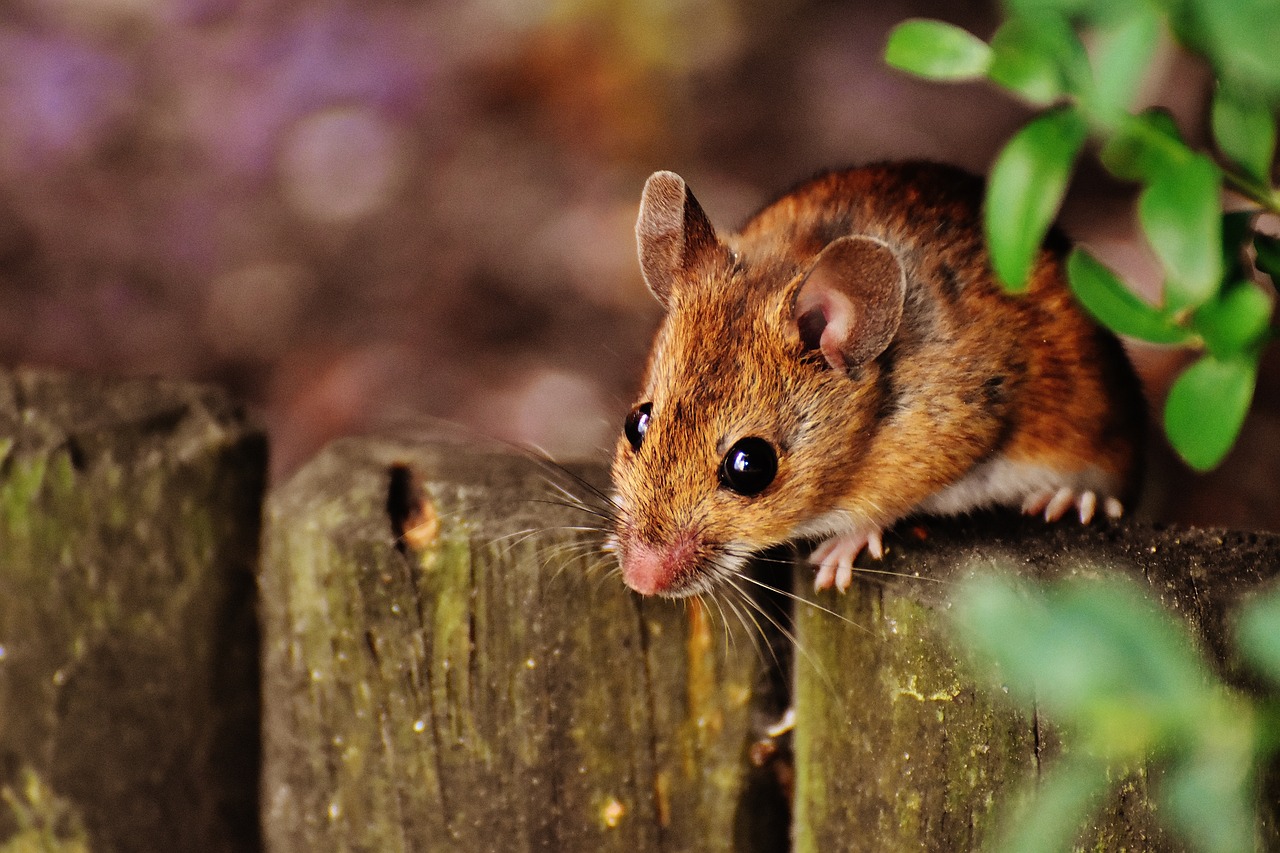 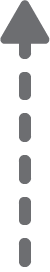 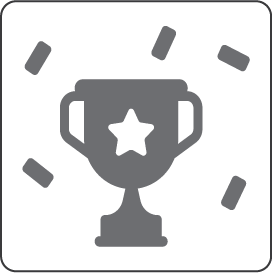 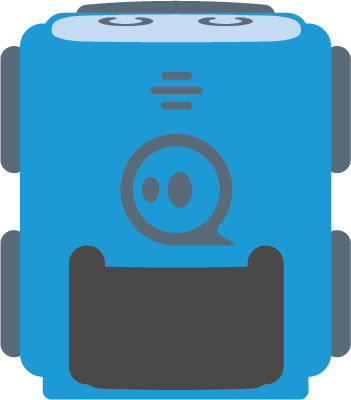 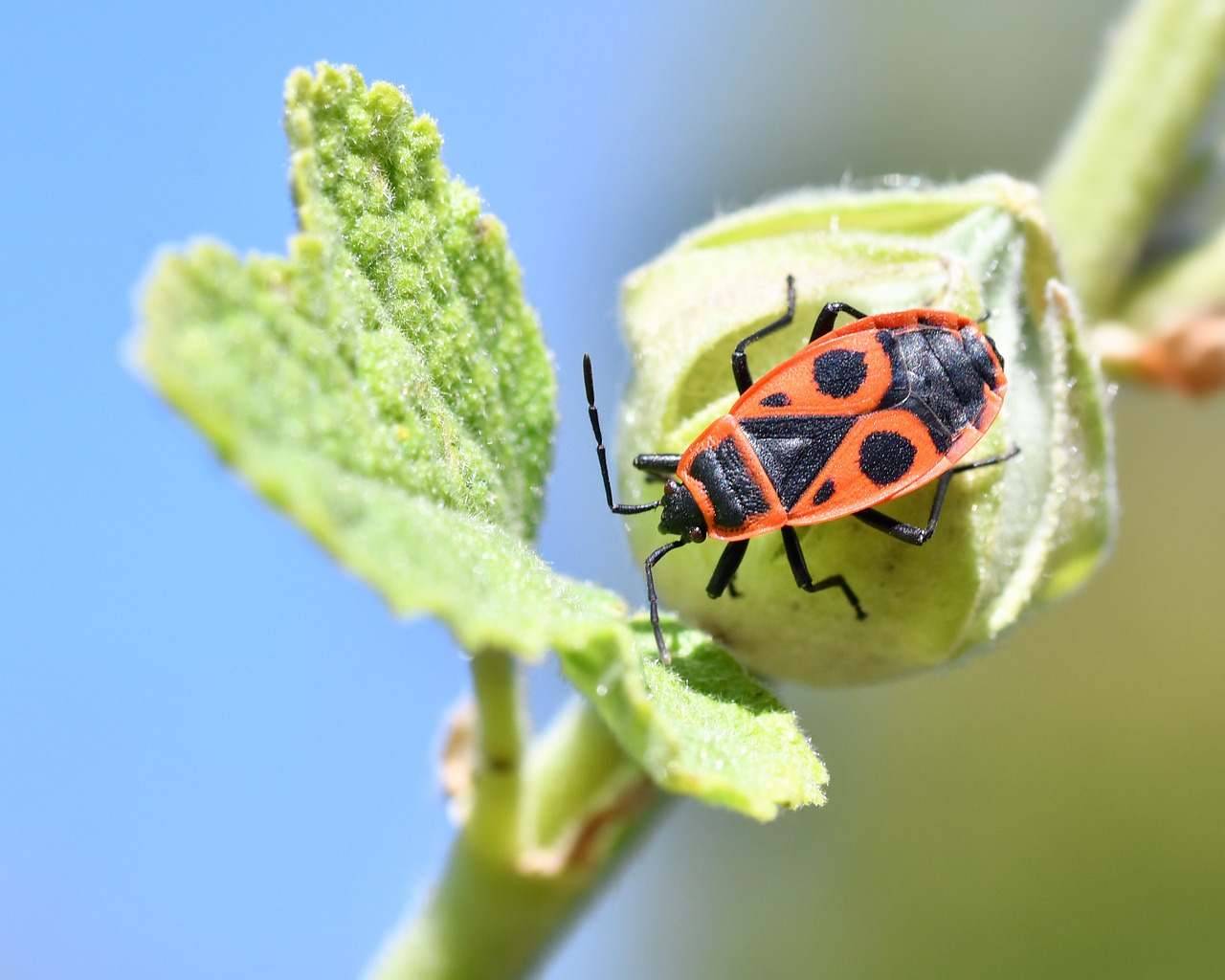 Solution
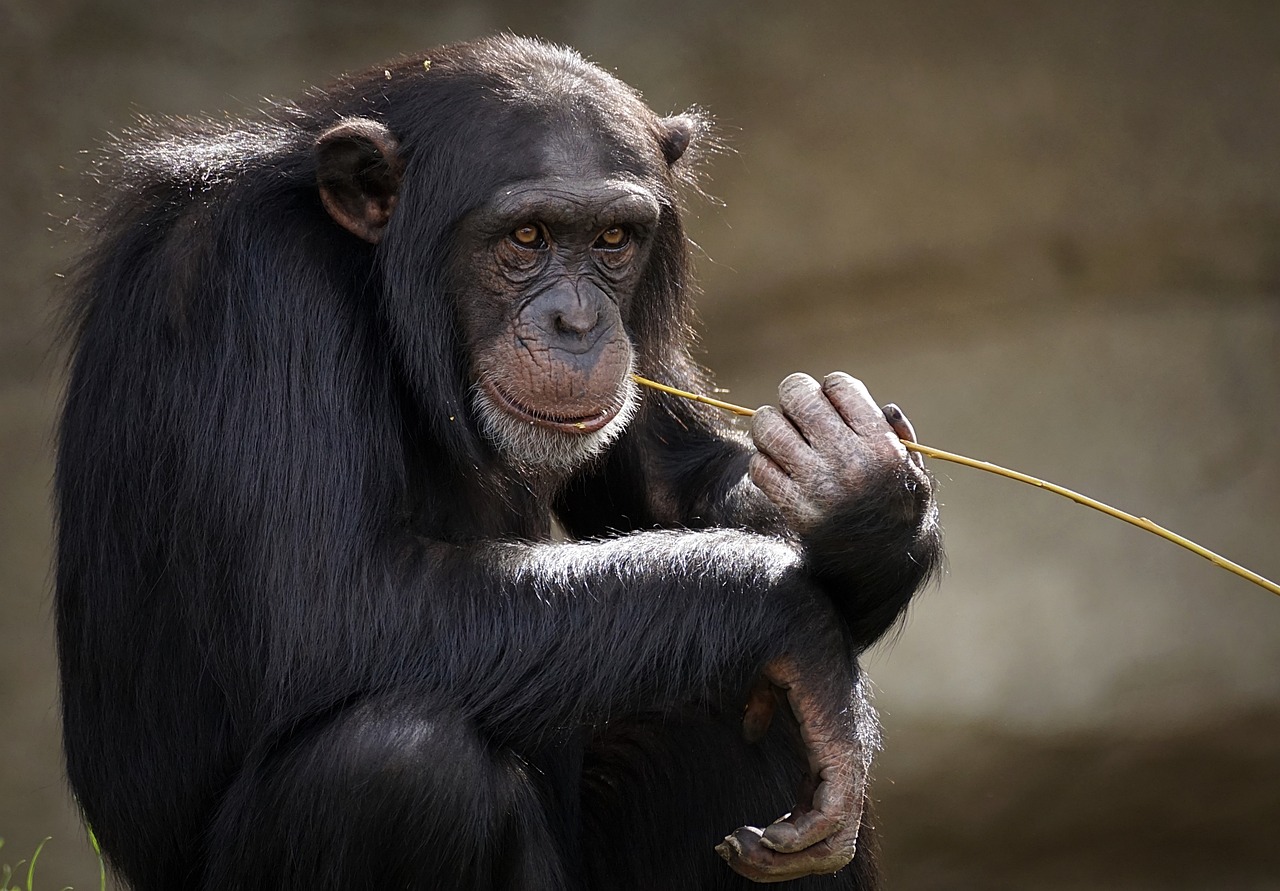 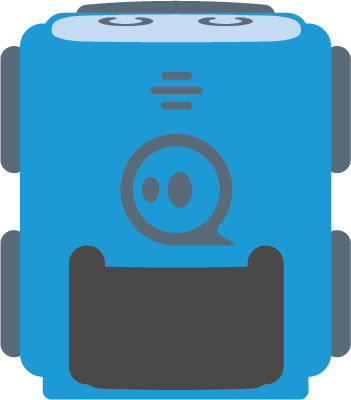 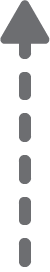 Challenge:
Evolutionary affinities: Go through all the living creatures below. First go to the human, and then move from our closest relatives to our most distant relatives!
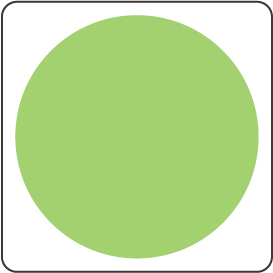 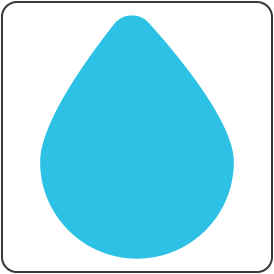 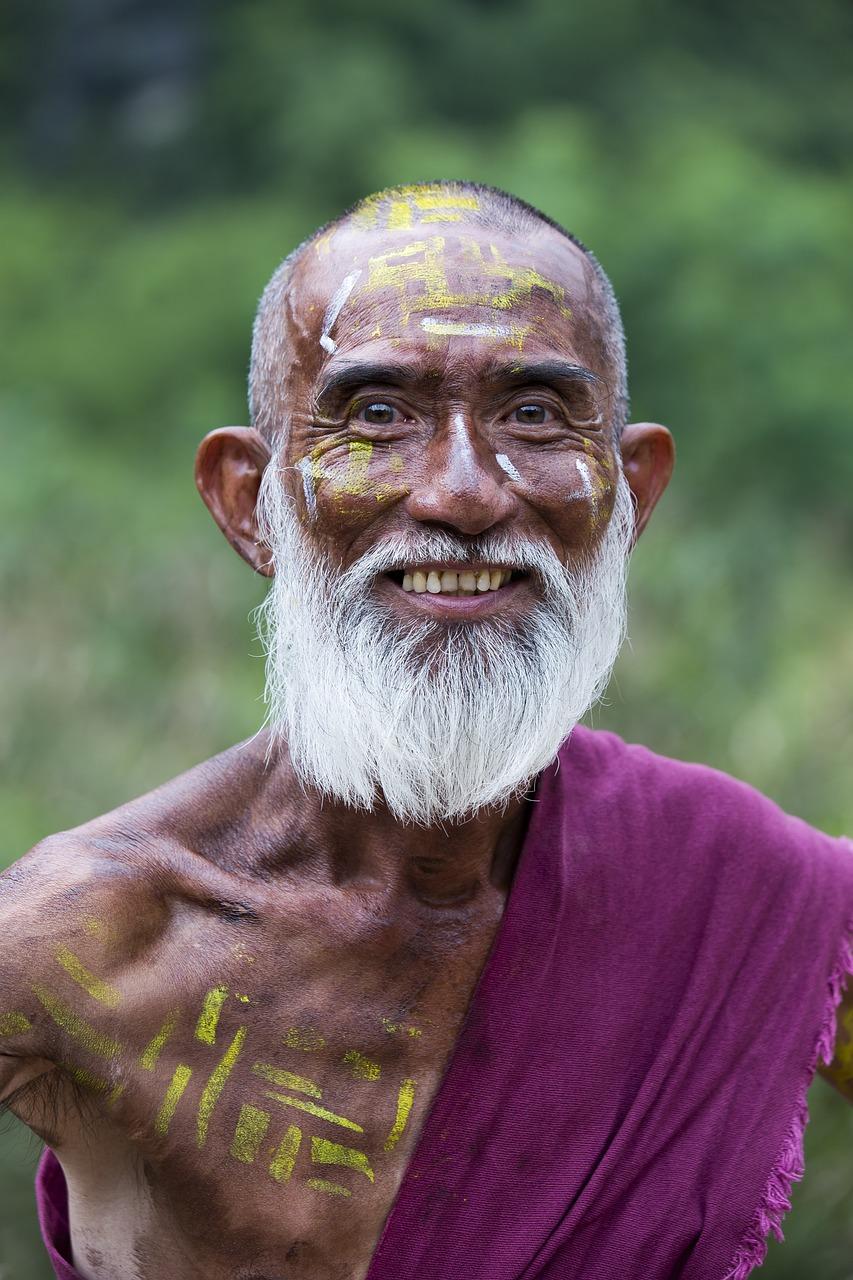 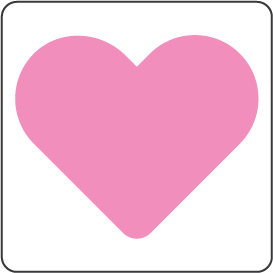 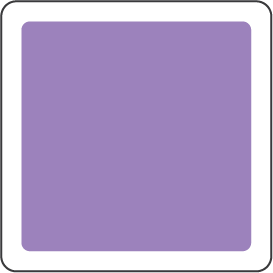 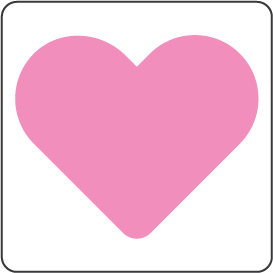 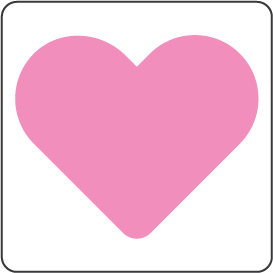 Frog
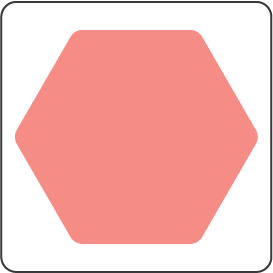 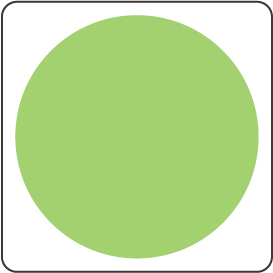 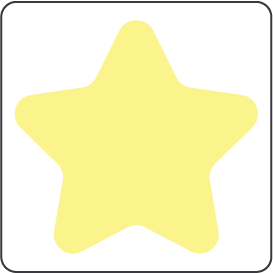 Fish
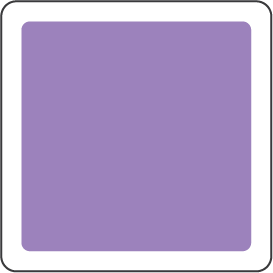 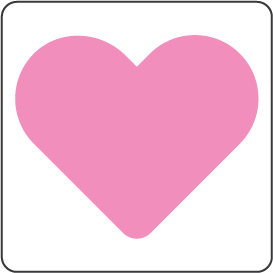 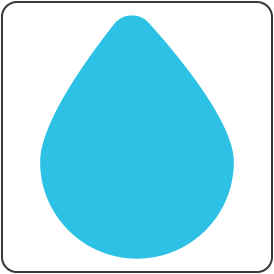 Turtle
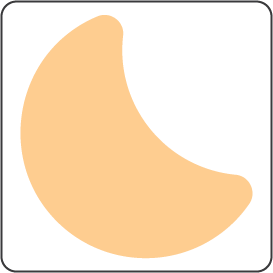 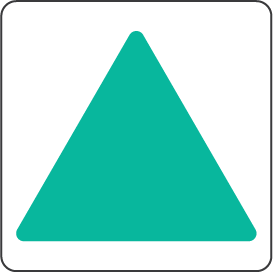 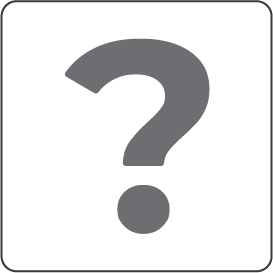 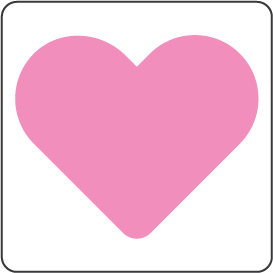 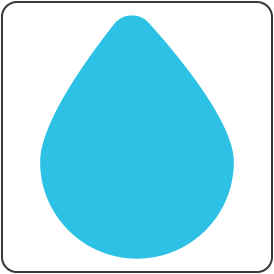 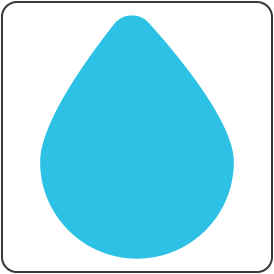 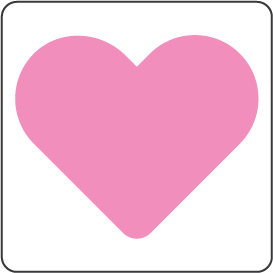 Mouse
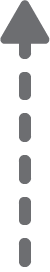 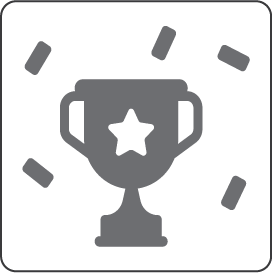 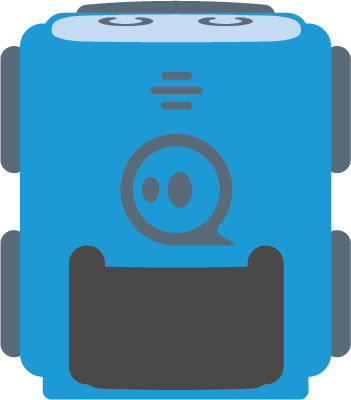 Insect
Solution
Chim-
panzee
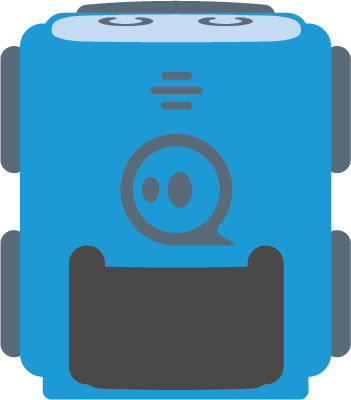 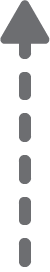 Challenge:
Evolutionary affinities: Go through all the living creatures below. First go to the human, and then move from our closest relatives to our most distant relatives!
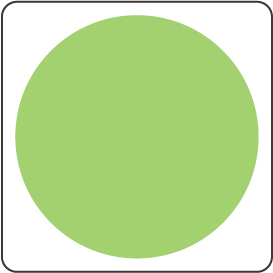 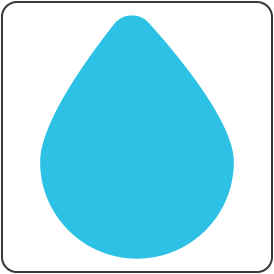 Human
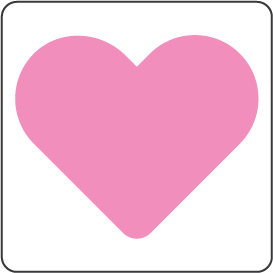 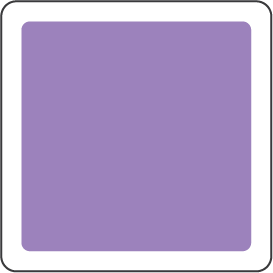